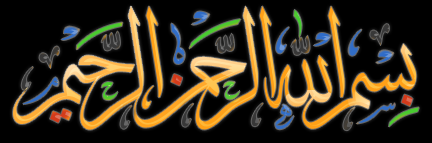 إعداد و تقديم : علي حبيب الخلاص
ali2060@gmail.com
أبو الحسن
[Speaker Notes: البريد التطبيقي 	ali782773@gmail.com
edmodo2050@gmail.com]
تعارف
الاسم الأول و الأخير
المدرسة و التخصص؟
علاقتك بالحاسب:
مبتدئ 
وسط
 محترف
أتوقع أن أبدأ بعد هذه الدورة
أبو الحسن
المنصة التعليمية EDOMODO
[Speaker Notes: edmodo2040@gmail.com
edmodo2050@gmail.com]
الحقوق غير محفوظة
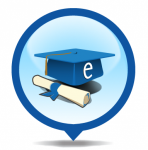 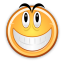 تخضع جميع محتويات هذا البرنامج التدريبي لترخيص «المصادر التعليمية المفتوحة» يمكنك:
نسخه.
توزيعه.
طباعته.
التعديل عليه مع الإشارة إلى ذلك.
يمكنك تحميل آخر تحديثات العرض من صفحتي:
http://ali2060.weebly.com
لا يمكنك:
نسبته لغير صاحبه.
المتاجرة به.
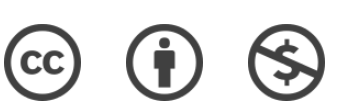 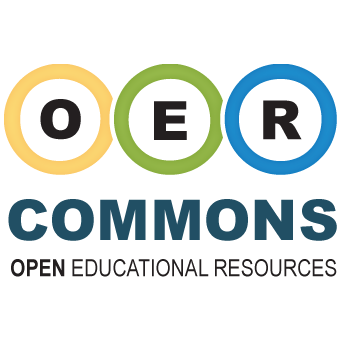 أبو الحسن
[Speaker Notes: https://creativecommons.org/share-your-work/]
كامتيجا Camtasia Studio
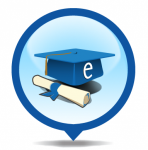 يمكنك الرد على مكالمات الجوال خارج القاعة دون الاستئذان!
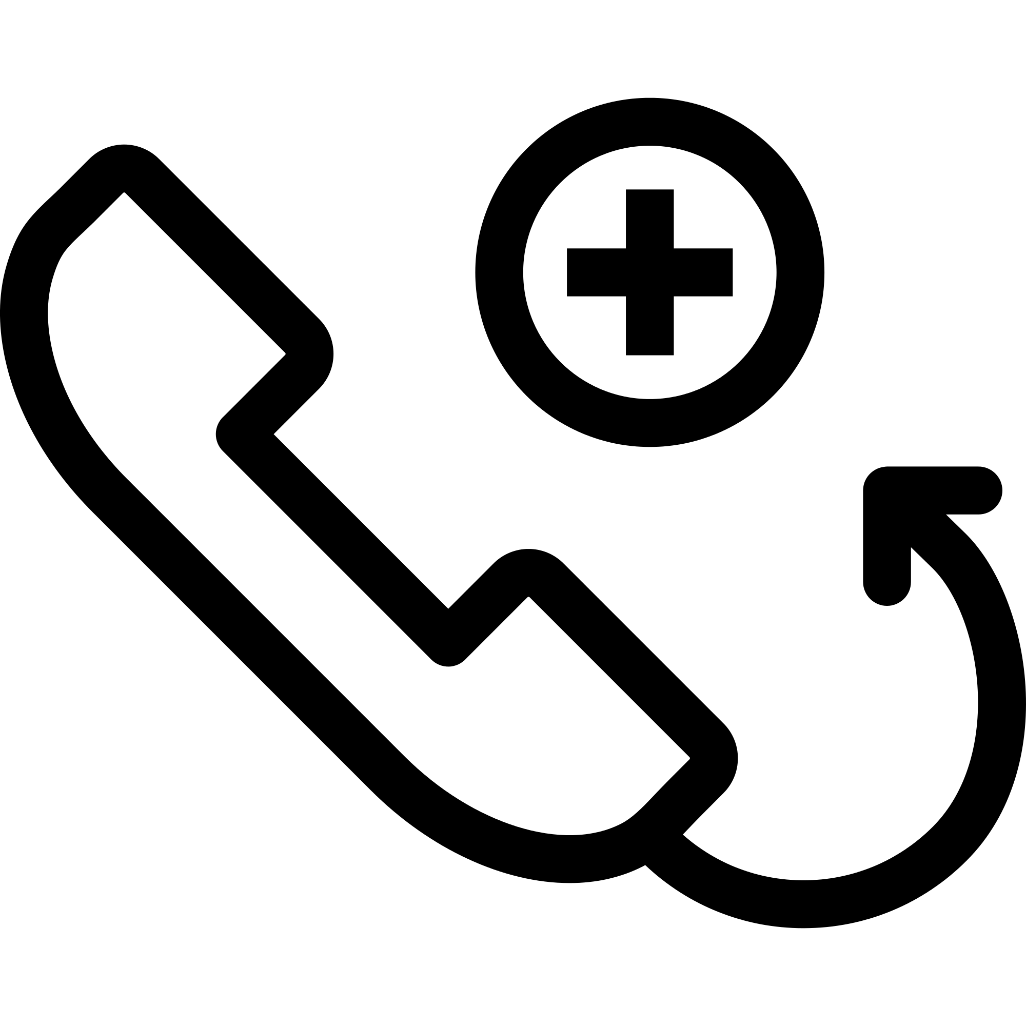 أبو الحسن
كامتيجا Camtasia Studio
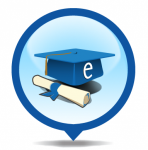 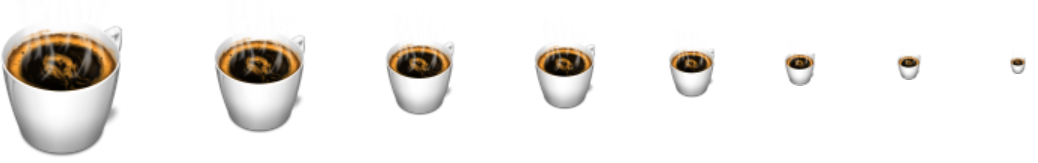 استمتع بمشروبك أثناء الدورة!
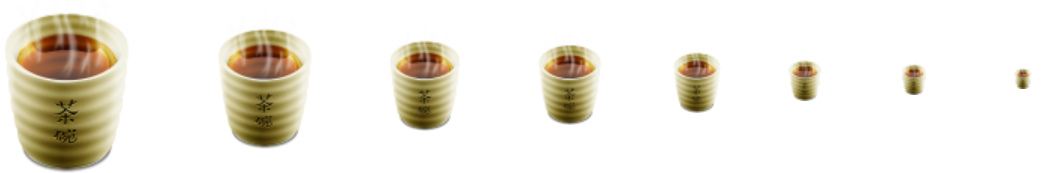 أبو الحسن
ما الهدف من استخدام التكنولوجيا في التعليم؟
أبو الحسن
فكر و في نهاية جلسة اليوم أجب!
ما هي المشكلات التعليمية التي يمكن لويبلي أن يحلها؟
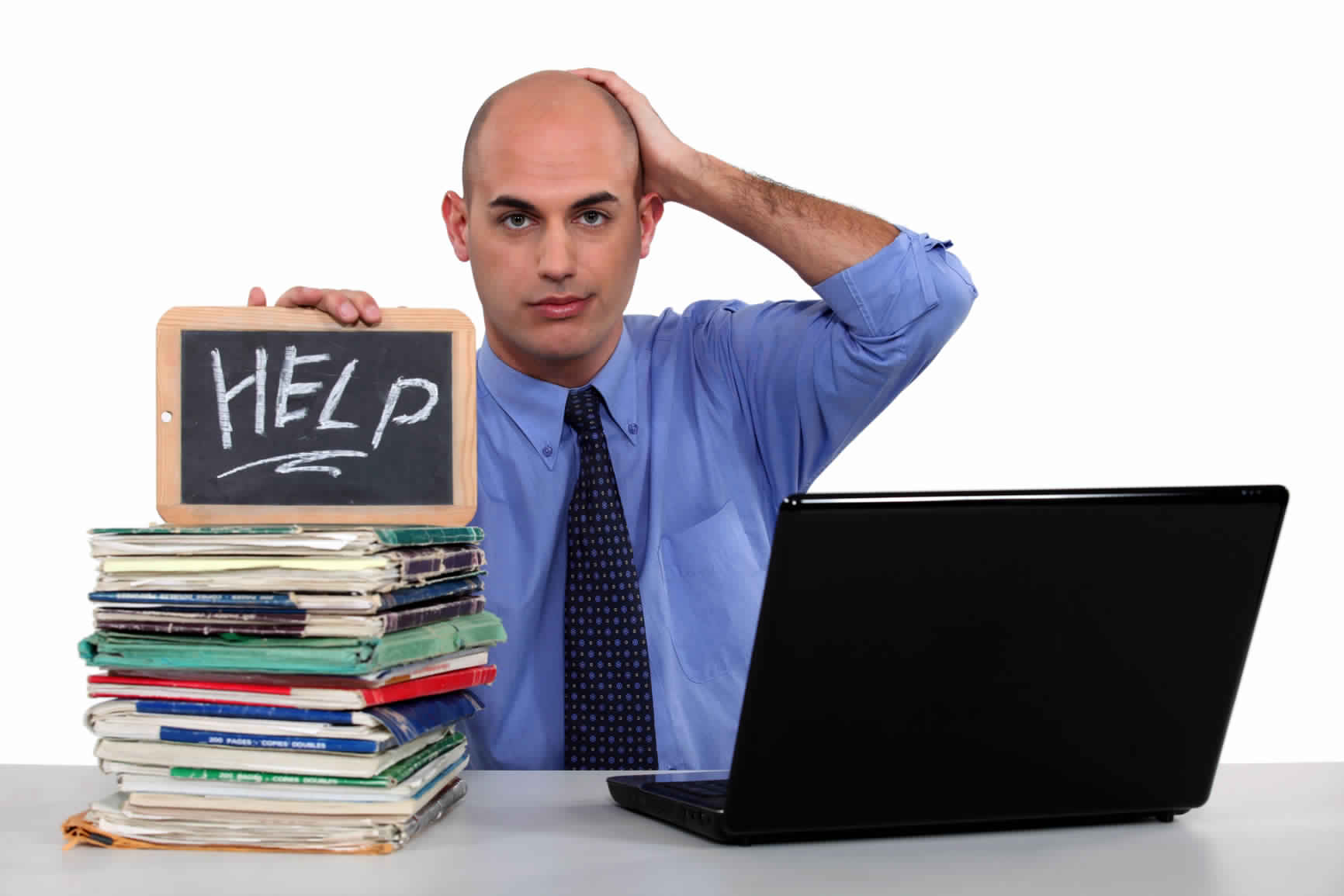 أبو الحسن
المنصة التعليمية EDOMODO
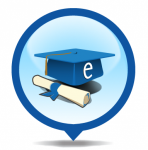 إيدمودو: 
شبكة تعلُّم افتراضيّة اجتماعيّة مجانيّة للمعلّمين و الطلاب و المدارس.
يمكن من خلالها إنشاء فصول أو مجموعات لتتشارك الأفكار و الصور و الفيديوهات و الملفات المتنوعة و الوصلات التشعبية، و تشارك في الاستطلاعات و الاختبارات، و تتعاون فيما بينها.
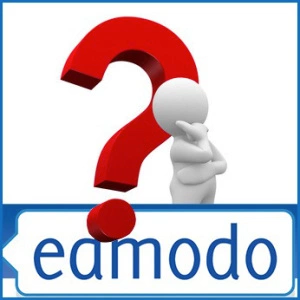 لماذا إيدمودو؟
أبو الحسن
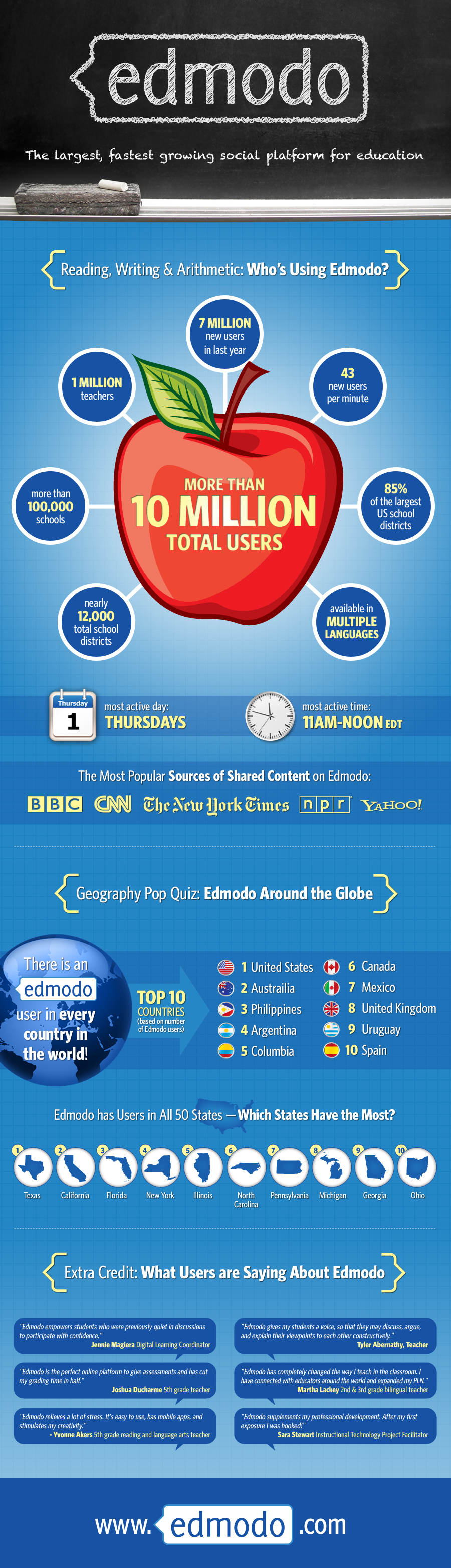 7 ملايين مشترك في آخر عام
مليون معلم مشترك
43 مستخدم جديد كل دقيقة
تأسست عام 2008 م و يستخدمها الآن أكثر من 10 ملايين.
أكثر من 100,000 مدرسة
85% من أكبر مدارس أمريكا
12000 عدد المدارس المشتركة
متوفر بعدة لغات
أوقات الذروة من الساعة 11 صباحا حتى الظهيرة بتوقيت شرق الولايات المتحدة
أكثر الأيام نشاطاً: الخميس
المنصة التعليمية EDOMODO
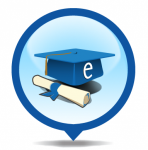 خلال أسبوع واحد من شهر سبتمبر 2017 قام المعلمون بإنشاء 200 ألف مجموعة دراسية عبر إدمودو، و قد شارك الطلاب في مليونين من الحوارات الدراسية!
Last week, teachers created 200,000 groups, and students participated in 2 million classroom discussions.
أبو الحسن
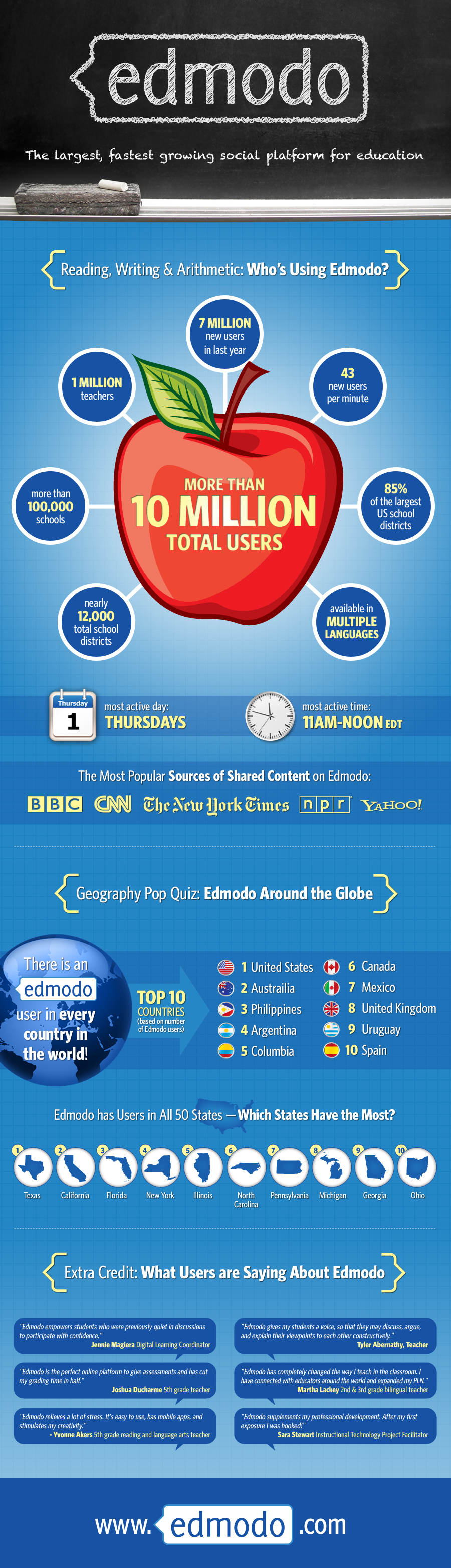 يوجد مشتركون في كل دول العالم
المنصة التعليمية EDOMODO
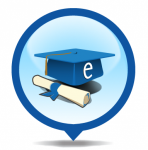 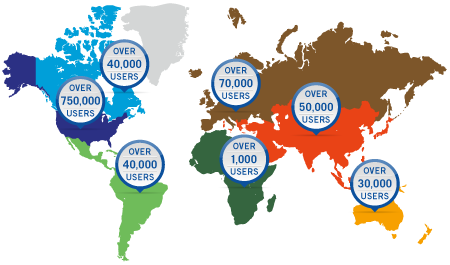 أبو الحسن
المنصة التعليمية EDOMODO
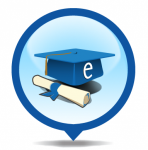 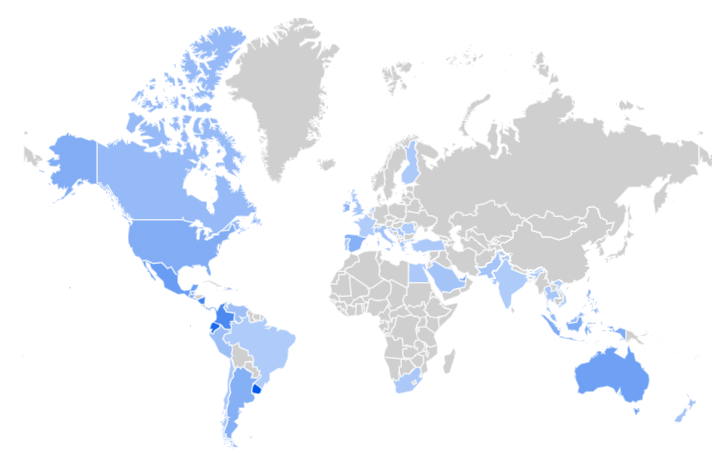 أبو الحسن
[Speaker Notes: https://trends.google.com/trends/explore?date=all&q=edmodo]
أبو الحسن
يعتبر إدمودو أكبر شبكة تعليمية اجتماعية في العالم
المنصة التعليمية EDOMODO
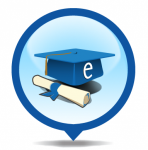 ميزات
شبكة تعلُّم اجتماعية مجانية للمعلمين و الطلاب و المدارس.
بيئة مغلقة بين الطلاب و المعلمين.
لا يتم طلب أي معلومات خاصة أثناء التسجيل.
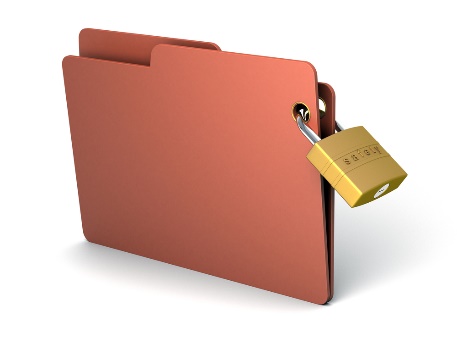 سهلة الاستخدام.
لدى المعلم التحكُّم  و الإدارة الكاملة.
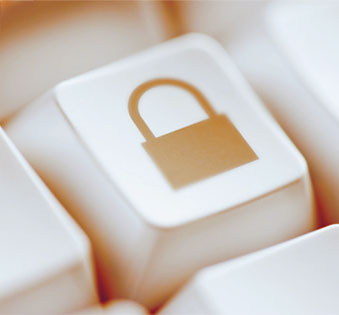 آمنة.
أبو الحسن
يتم أرشفة و الاحتفاظ بكل الرسائل.
المنصة التعليمية EDOMODO
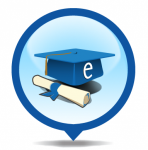 ميزات
لا يتطلب إعداد فصل دراسي افتراضي جديد سوى ثواني.
ينضمُّ الطلاب للفصول من خلال دعوتهم من قبل معلميهم فقط.
لا يتطلب وجود بريد إلكتروني للطلاب.
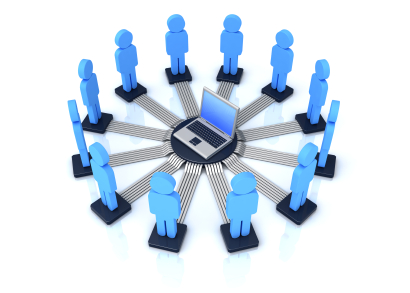 الواجهة شبيهة بالفيس بوك ... لذا ستكون سهلة و مألوفة للطلاب.
الوصول للواجبات المنزلية و إشعارات المدرسة و مشاهدة الواجبات.
متاح عبر الأجهزة الذكية و عبر الكمبيوترات.
أبو الحسن
إمكانية التواصل مع معلمين آخرين من مدارس أخرى.
المنصة التعليمية EDOMODO
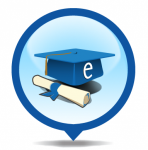 مقارنة
الفيس بوك
إيدمودو
شبكة اجتماعية
شبكة اجتماعية
سهل الاستخدام
سهل الاستخدام
يتعامل مع المناسبات
يتعامل مع المناسبات
لا يوجد شيء يتعلق بالدرجات
نظام رصد درجات
لا يوجد لديه أي صلاحيات.
لدى المعلم التحكم  و الإدارة الكاملة.
شبكة عامة
شبكة خاصة
أبو الحسن
غير مصمم للتعليم بشكل خاص
مصممة للتعليم
برأيك ما هي المشاكل التعليمية التي يمكن لإدمودو حلها؟
أبو الحسن
التسجيل بموقع EDMODO
0
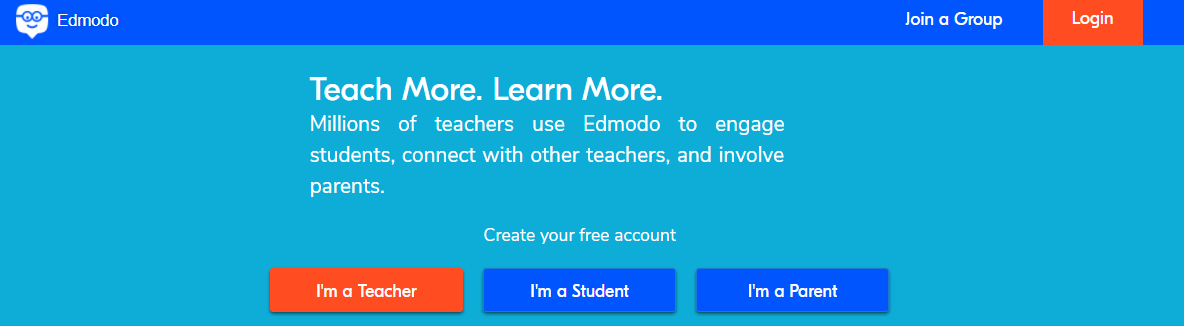 تسجيل الوالدين
تسجيل المعلم
تسجيل الطالب
أبو الحسن
https://www.edmodo.com/
[Speaker Notes: ali2060]
التسجيل بموقع EDMODO
1
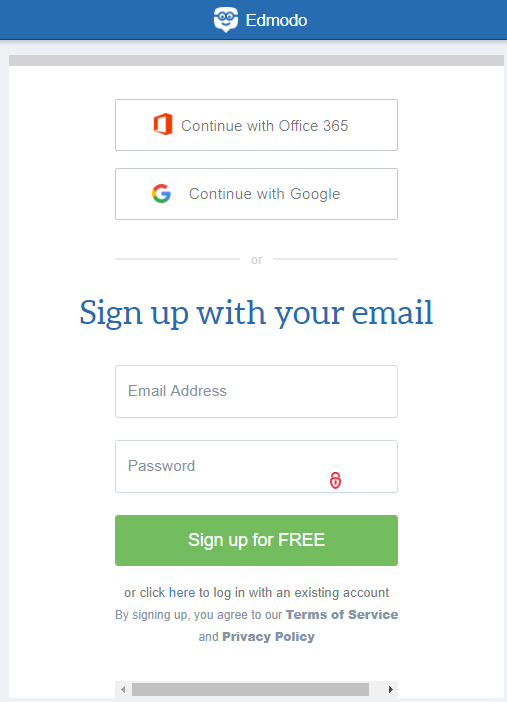 التسجيل السريع بهوية مايكروسوفت
التسجيل السريع بهوية قوقل
التسجيل باستخدام البريد الإلكتروني
أنشئ كلمة السر الخاصة بك
أبو الحسن
[Speaker Notes: ali2060]
التسجيل بموقع EDMODO
2
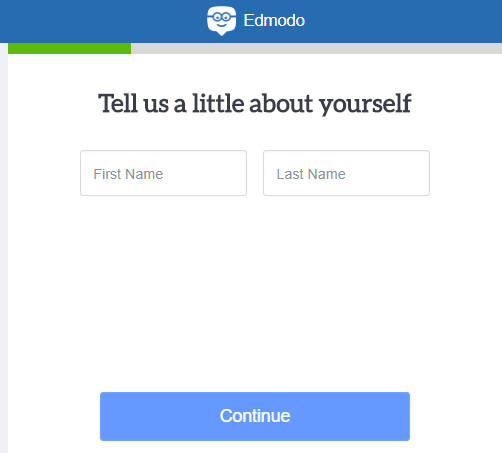 الاسم الأول
الاسم الأخير
اضغط لإكمال التسجيل
أبو الحسن
لن يكون بإمكانك تغيير الاسم فيما بعد
[Speaker Notes: The following titles are the default titles:
Mr - Adult male
Mrs - Adult females (usually for married females only)
Ms - Adult females
Miss - Formal title for unmarried females or for female children
Master - For male children. Young boys used to be addressed as "Master [first name]" – this was the standard form for servants to address their employer's minor children. It is also the courtesy title of the eldest son of a Scottish laird.
Maid - When used as a title before a name, this is an old way to denote an unmarried woman, such as the character Maid Marian.
Madam (also madame)
M'lady]
التسجيل بموقع EDMODO
3
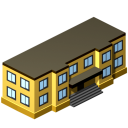 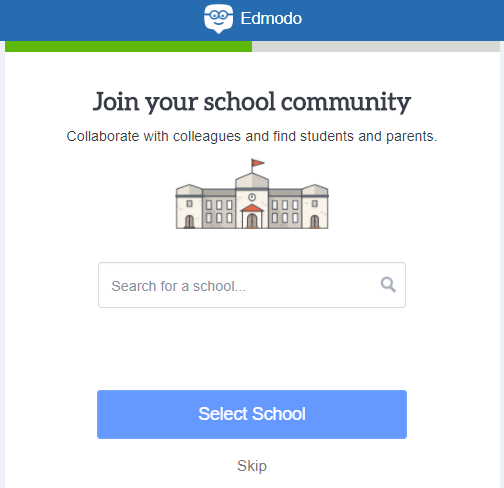 ابحث عن مدرستك
اضغط لتأكيد اختيارك
اضغط لتجاوز هذه الخطوة
أبو الحسن
إذا كنت حسب ظنك أول من يسجل من مدرستك فاختر تجاوز هذه الخطوة
التسجيل بموقع EDMODO
4
لتجد زملاءك اختر إضافة هوية من الهويات التي تستخدمها، بهدف تبادل المحتويات كالتحاضير و الاختبارات و أوراق العمل.
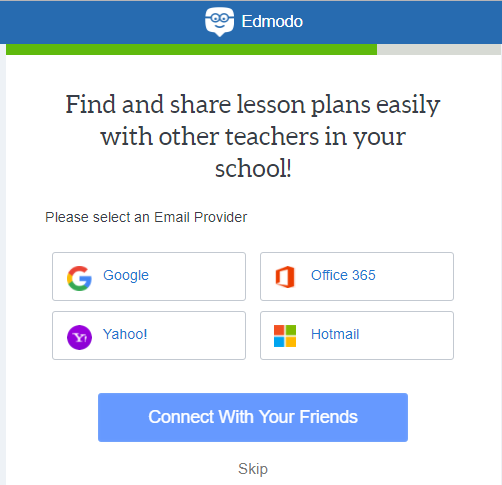 بهوية قوقل
بهوية مايكروسوفت
بهوية هوتميل
بهوية ياهو
أبو الحسن
اضغط لتجاوز هذه الخطوة
[Speaker Notes: The following titles are the default titles:
Mr - Adult male
Mrs - Adult females (usually for married females only)
Ms - Adult females
Miss - Formal title for unmarried females or for female children
Master - For male children. Young boys used to be addressed as "Master [first name]" – this was the standard form for servants to address their employer's minor children. It is also the courtesy title of the eldest son of a Scottish laird.
Maid - When used as a title before a name, this is an old way to denote an unmarried woman, such as the character Maid Marian.
Madam (also madame)
M'lady]
التسجيل بموقع EDMODO
5
مثال للربط بهوية قوقل
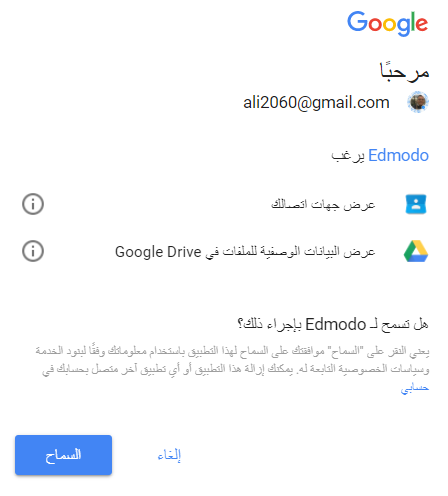 ما المعلومات التي سيصل إليها إدمودو
أبو الحسن
منح الصلاحية لإدمودو
[Speaker Notes: The following titles are the default titles:
Mr - Adult male
Mrs - Adult females (usually for married females only)
Ms - Adult females
Miss - Formal title for unmarried females or for female children
Master - For male children. Young boys used to be addressed as "Master [first name]" – this was the standard form for servants to address their employer's minor children. It is also the courtesy title of the eldest son of a Scottish laird.
Maid - When used as a title before a name, this is an old way to denote an unmarried woman, such as the character Maid Marian.
Madam (also madame)
M'lady]
التسجيل بموقع EDMODO
6
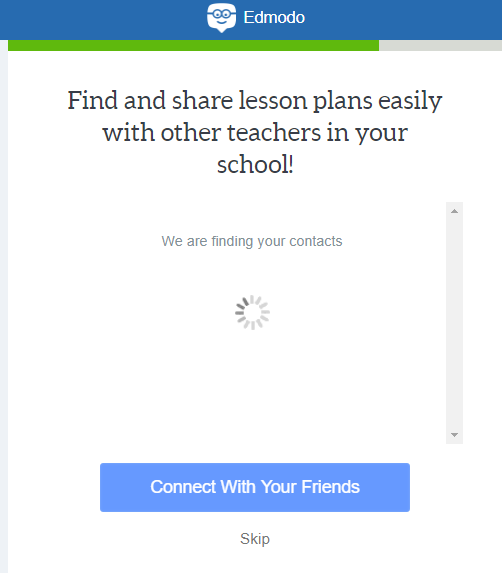 ابحث عن تحضير الدروس و شاركها مع معلمين آخرين من مدرستك.
سيتم عرض جهات اتصالك المسجلة بإدمودو هنا
عند الضغط هنا سيقوم إدمود بإرسال طلب التواصل لجهات اتصالك
أبو الحسن
[Speaker Notes: The following titles are the default titles:
Mr - Adult male
Mrs - Adult females (usually for married females only)
Ms - Adult females
Miss - Formal title for unmarried females or for female children
Master - For male children. Young boys used to be addressed as "Master [first name]" – this was the standard form for servants to address their employer's minor children. It is also the courtesy title of the eldest son of a Scottish laird.
Maid - When used as a title before a name, this is an old way to denote an unmarried woman, such as the character Maid Marian.
Madam (also madame)
M'lady]
التسجيل بموقع EDMODO
7
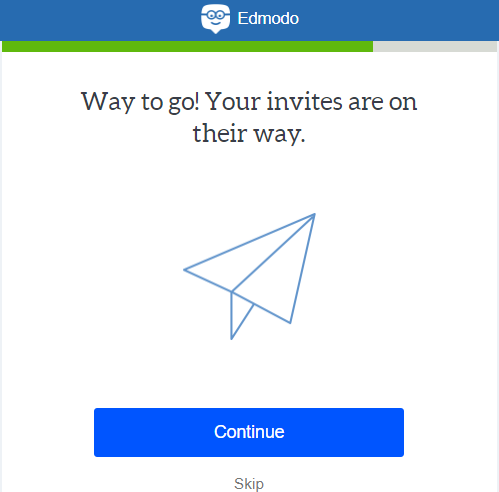 تم إرسال الدعوة بنجاح
اضغط للانتقال للخطوة التالية
أبو الحسن
[Speaker Notes: The following titles are the default titles:
Mr - Adult male
Mrs - Adult females (usually for married females only)
Ms - Adult females
Miss - Formal title for unmarried females or for female children
Master - For male children. Young boys used to be addressed as "Master [first name]" – this was the standard form for servants to address their employer's minor children. It is also the courtesy title of the eldest son of a Scottish laird.
Maid - When used as a title before a name, this is an old way to denote an unmarried woman, such as the character Maid Marian.
Madam (also madame)
M'lady]
التسجيل بموقع EDMODO
8
سيصلك إيميل يدعوك لتأكيد عنوان بريدك
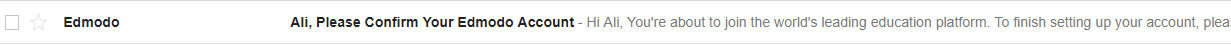 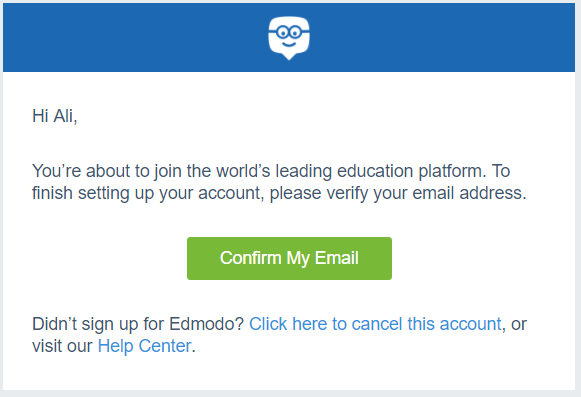 اضغط لتأكيد بريدك
أبو الحسن
التسجيل بموقع EDMODO
9
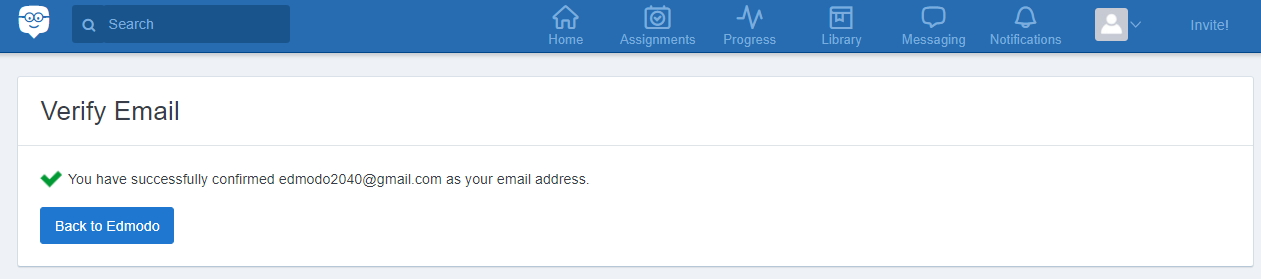 تم تأكيد بريدك بنجاح
أبو الحسن
الفصل
ساعة
الثاني
أولى
الخطوات
الافتراضية
أبو الحسن
أولى الخطوات
1
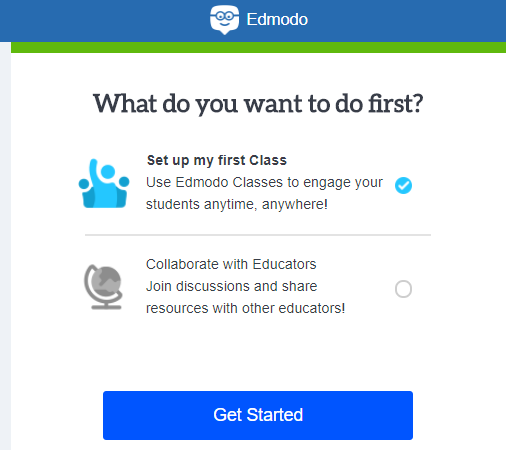 إعداد الفصل الدراسي
التعاون و مشاركة الموارد المتاحة لديك و الدخول في الحوارات و النقاشات الدائرة
أبو الحسن
[Speaker Notes: The following titles are the default titles:
Mr - Adult male
Mrs - Adult females (usually for married females only)
Ms - Adult females
Miss - Formal title for unmarried females or for female children
Master - For male children. Young boys used to be addressed as "Master [first name]" – this was the standard form for servants to address their employer's minor children. It is also the courtesy title of the eldest son of a Scottish laird.
Maid - When used as a title before a name, this is an old way to denote an unmarried woman, such as the character Maid Marian.
Madam (also madame)
M'lady]
أولى الخطوات
2
كتابة أول ملاحظة أو إعلان لك في هذا الفصل الافتراضي، يمكن أن يكون رسالة ترحيبية بالطلاب.
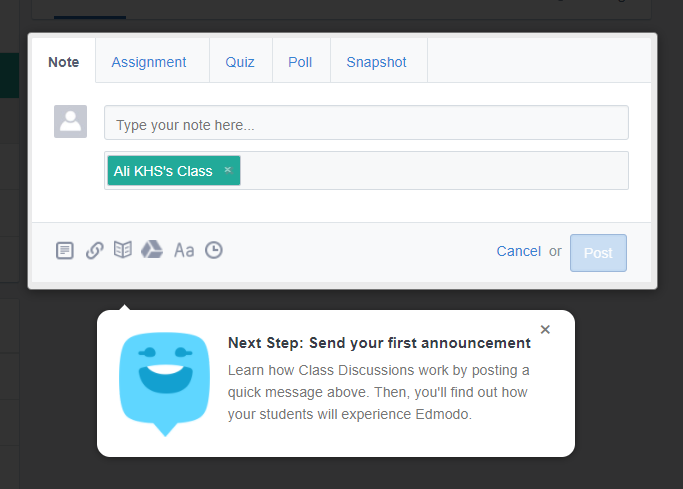 حقل كتابة الملاحظات
أبو الحسن
[Speaker Notes: Welcome to our Class! I look forward to using Edmodo to share updates, materials, and more with you. Thanks for joining!]
أولى الخطوات
3
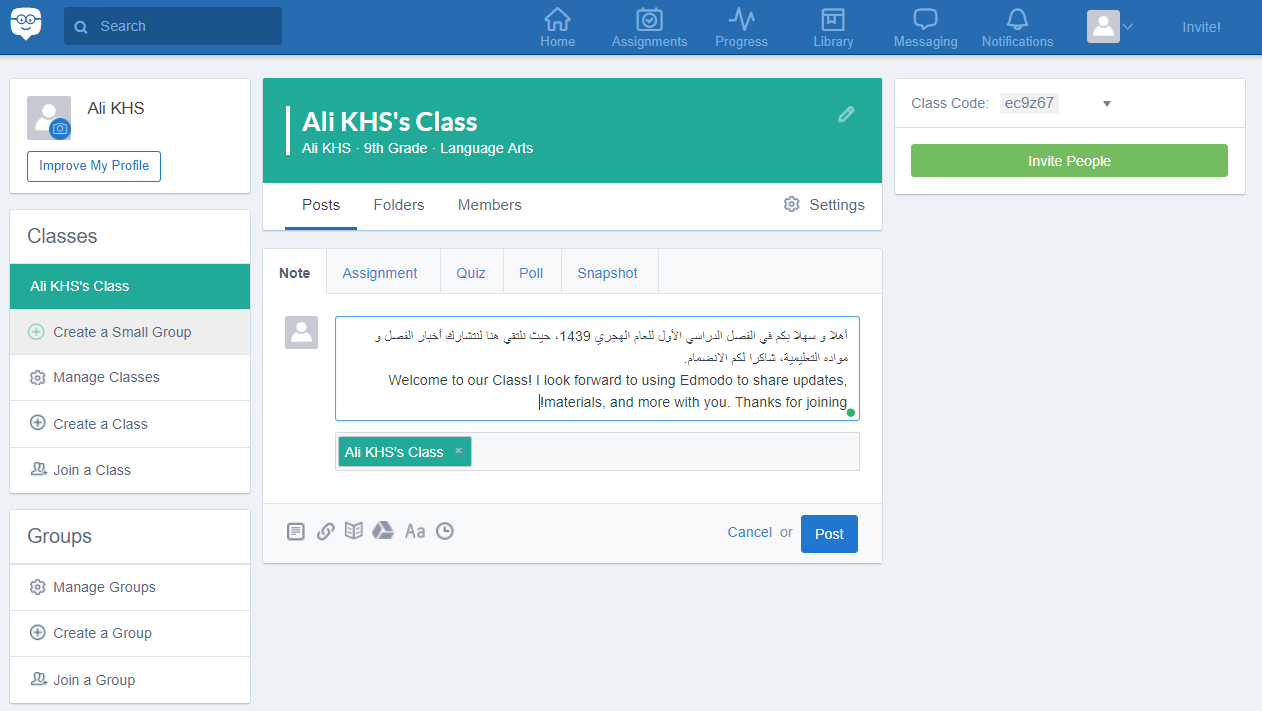 حقل كتابة الملاحظات
اضغط للأرسال
أبو الحسن
[Speaker Notes: Welcome to our Class! I look forward to using Edmodo to share updates, materials, and more with you. Thanks for joining!]
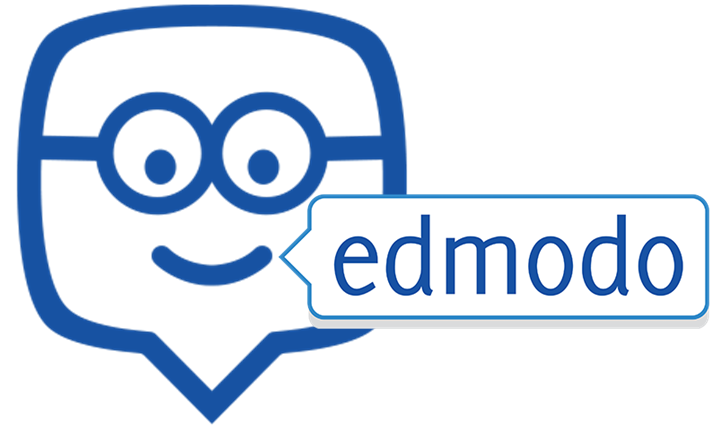 إعدادات الملف الشخصي
أبو الحسن
إعدادات الملف الشخصي
1
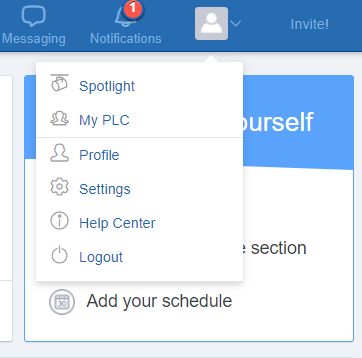 2
الملف الشخصي
أبو الحسن
إعدادات الملف الشخصي
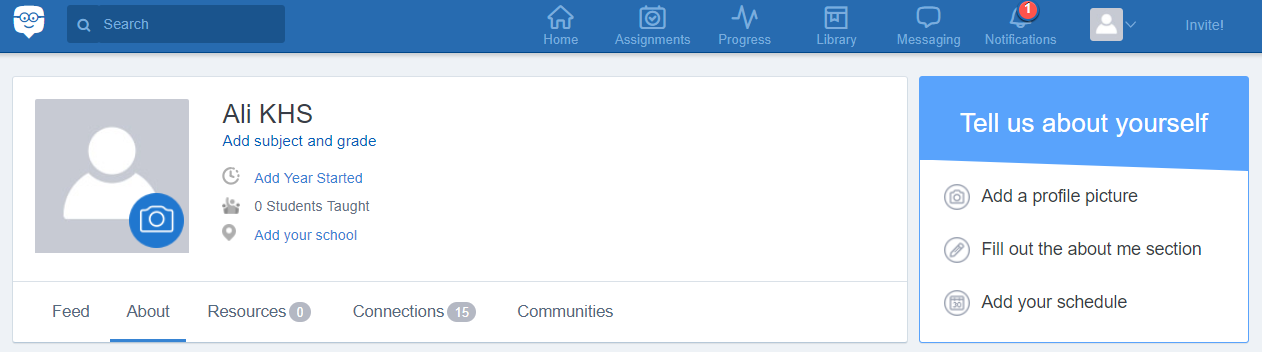 هنا يظهر اسمك
اختر لتحديد سنة بدايتك كمعلم
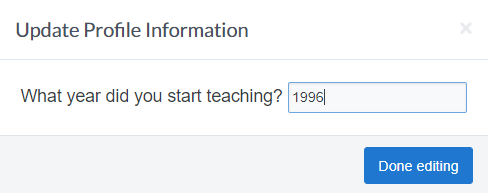 أبو الحسن
إعدادات الملف الشخصي
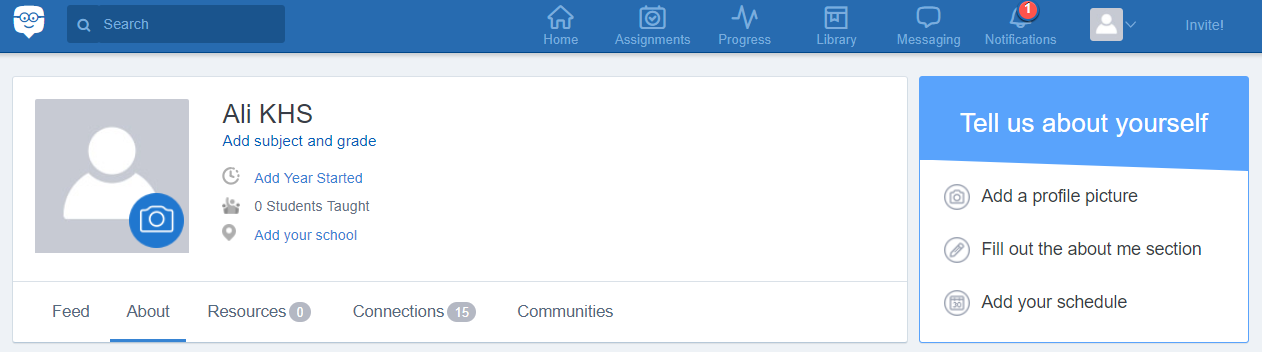 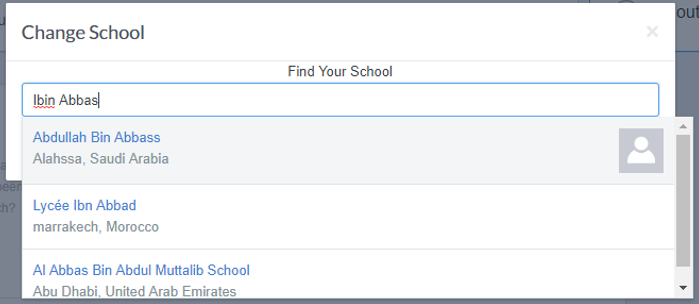 أضف اسم مدرستك
أبو الحسن
إعدادات الملف الشخصي
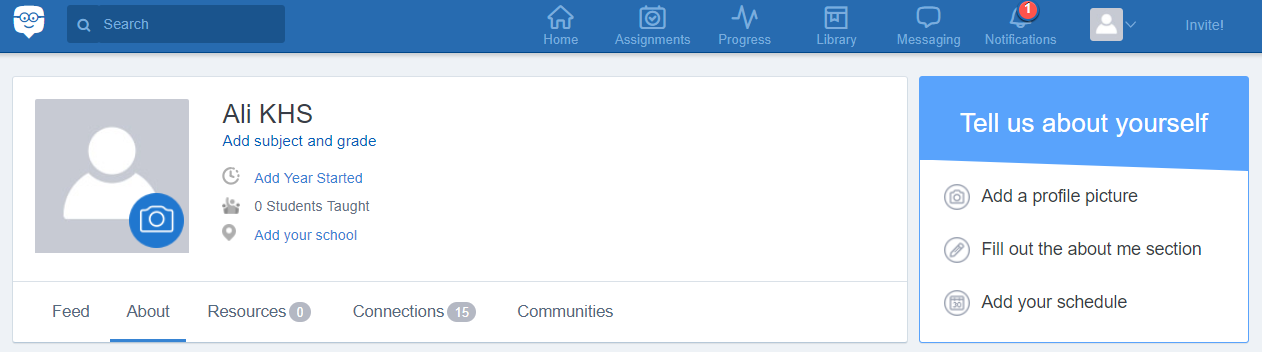 أضف اسم مدرستك
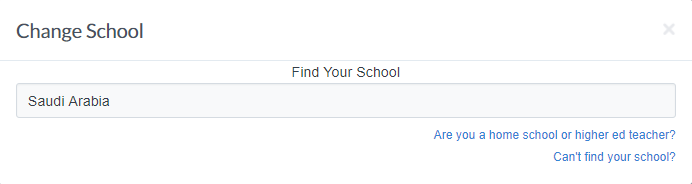 أبو الحسن
إعدادات الملف الشخصي
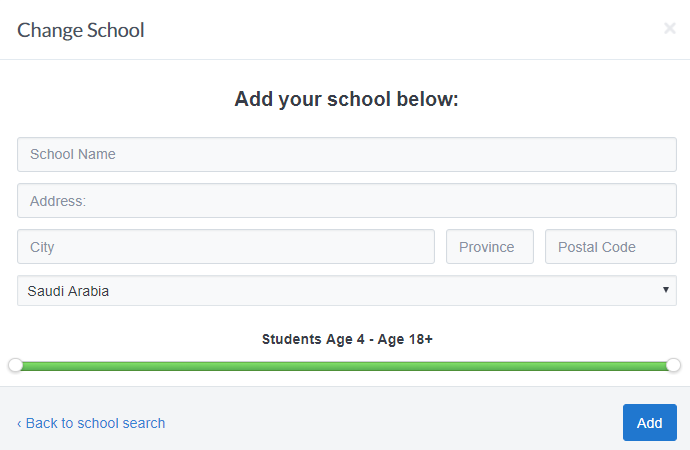 إذا لم تعثر على مدرستك فأضفها
لإضافة المدرسة
اسم مدرستك
عنوان المدرسة
المدينة
الرمز البريدي
الدولة
المحافظة
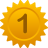 عمر الطلاب
أبو الحسن
إعدادات الملف الشخصي
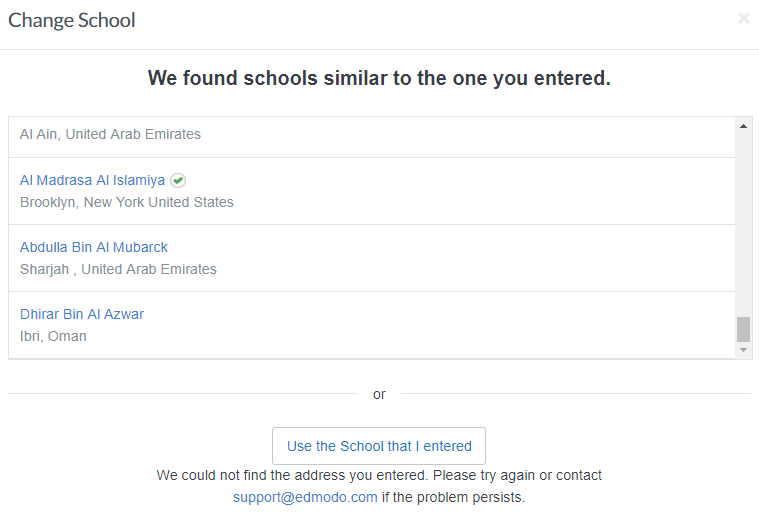 إذا لم تجد مدرستك هنا فاختر
هذا الزر
أبو الحسن
إعدادات الملف الشخصي
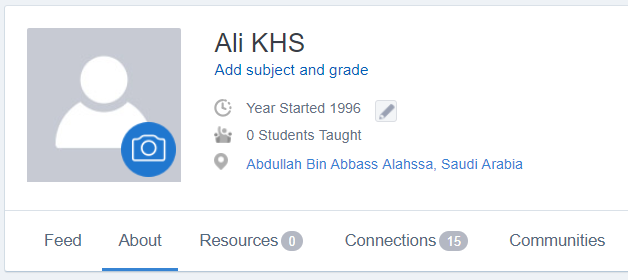 أضف صورة واضحة لك
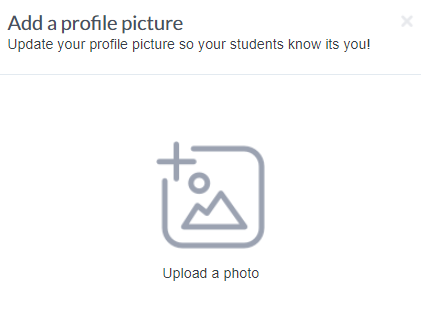 هذا الزر لتحميل صورة
أبو الحسن
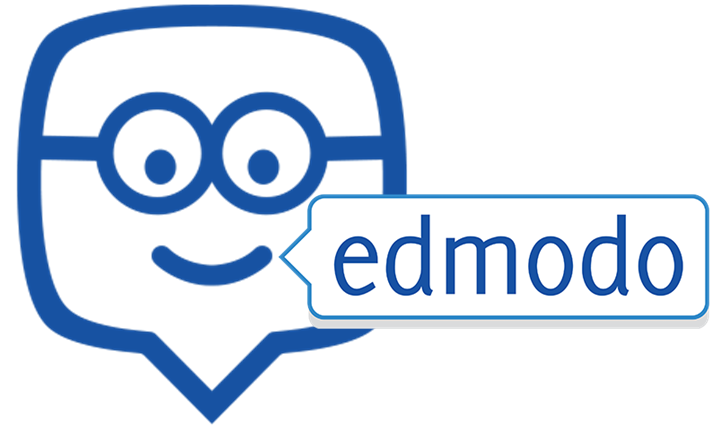 إعدادات الحساب
أبو الحسن
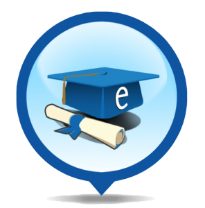 إعدادات الملف الشخصي
1
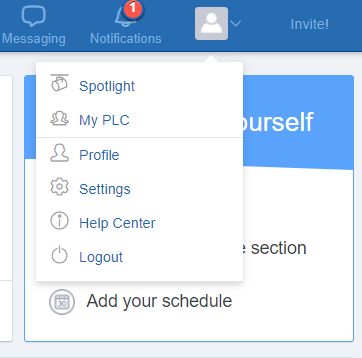 إعدادات الحساب
2
أبو الحسن
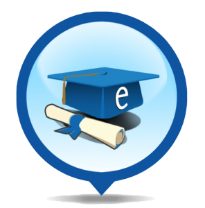 إعدادات الملف الشخصي
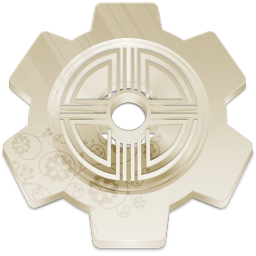 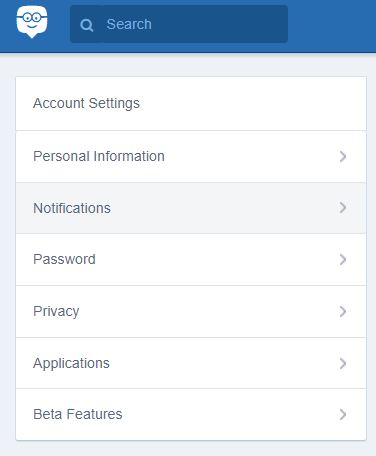 المعلومات الشخصية
الإشعارات و التنبيهات
تغيير كلمة السر
الخصوصية
التطبيقات
أبو الحسن
النسخ التجريبية
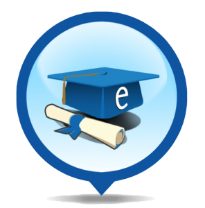 إعدادات الحساب – تحديد الرابط
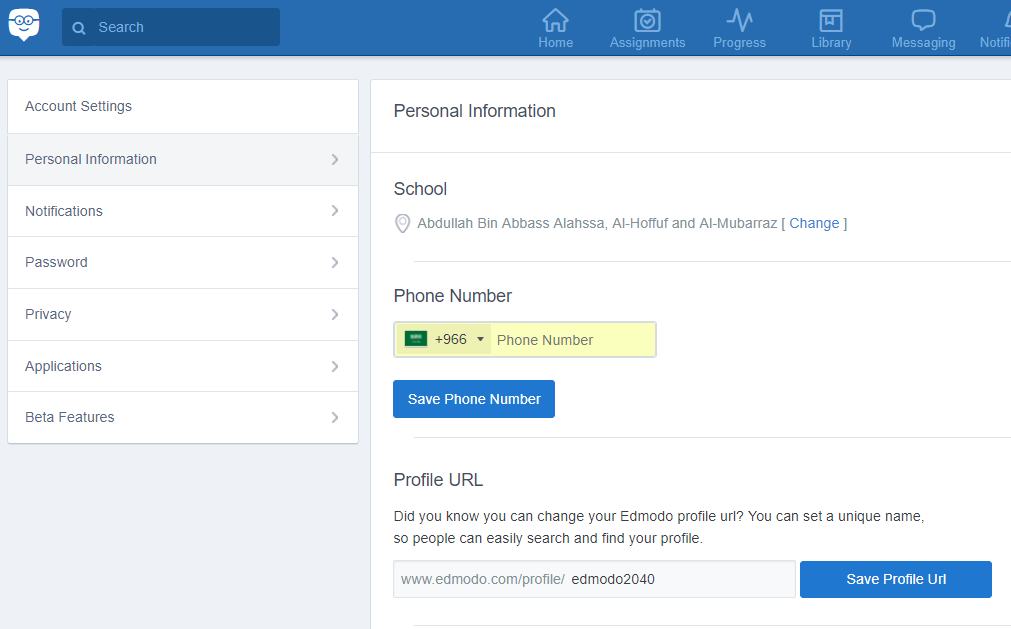 رقم هاتفك
رابط مباشر لحسابك
أبو الحسن
يمكنك اختيار الاسم المتاح
لتعطيل الحساب
إعدادات الحساب
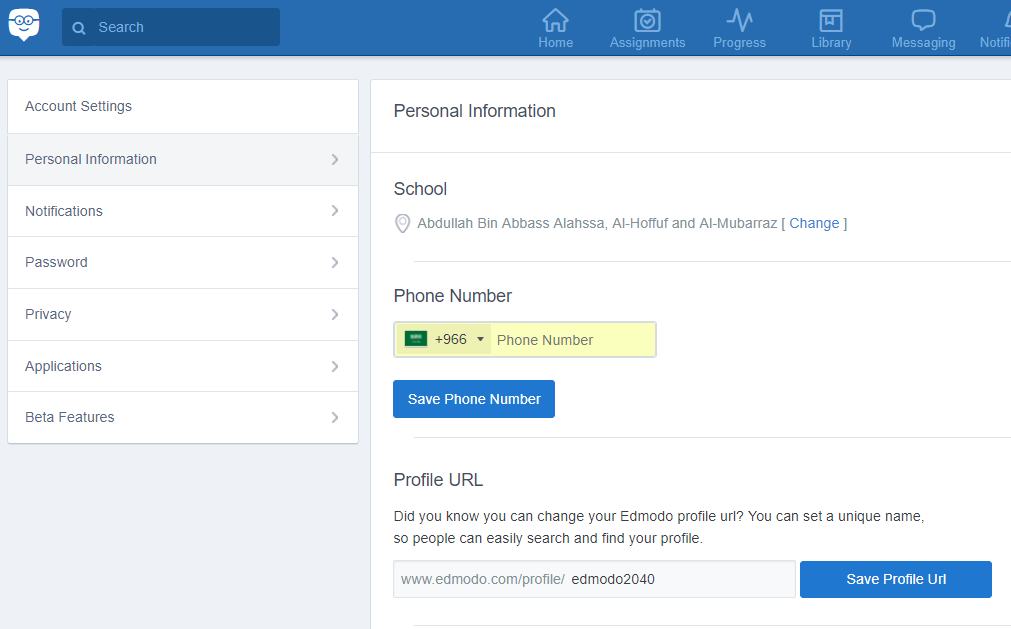 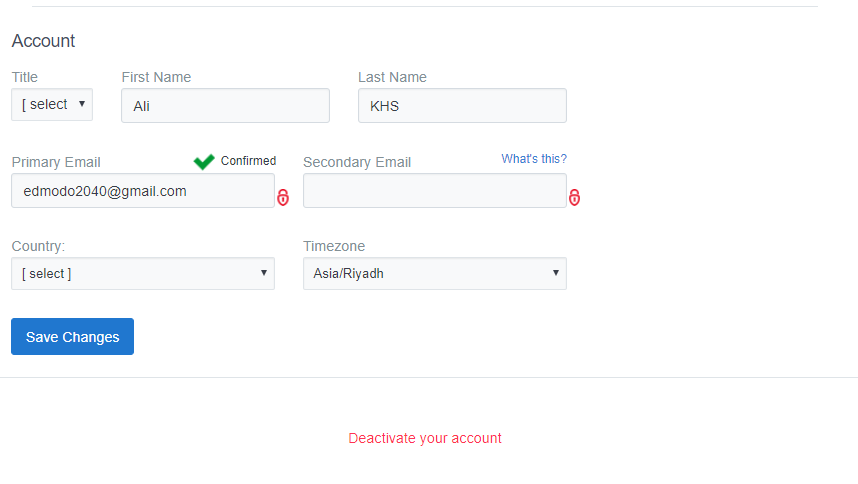 اضغط هنا لتعطيل حسابك
أبو الحسن
ستفقد جميع بياناتك و بيانات طلابك و اختباراتهم و كل ما يتعلق بفصولك
[Speaker Notes: edmodo2050@gmail.com]
إعدادات الحساب
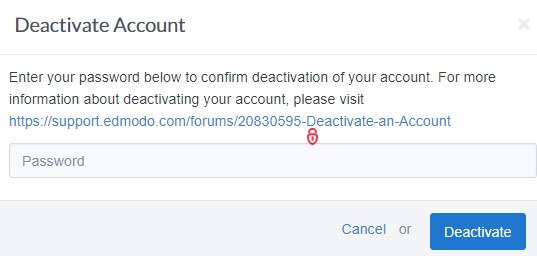 أدخل كلمة المرور
اضغط هنا لتعطيل حسابك
أبو الحسن
Note: When you deactivate your account, you will lose all of your content, posts, and student work.
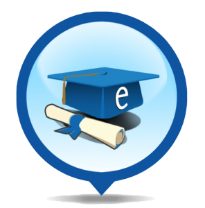 إعدادات الحساب – التنبيهات
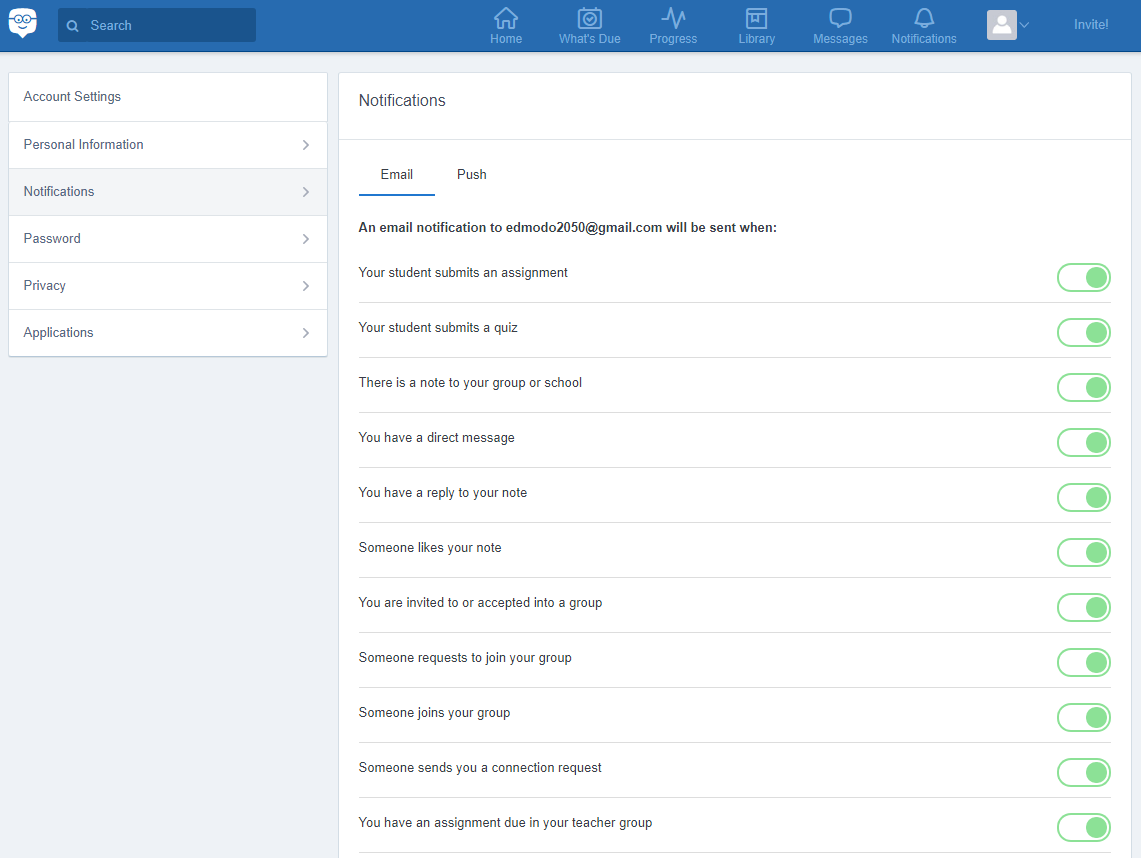 افتراضيا جميع التنبيهات مفعّلة
أبو الحسن
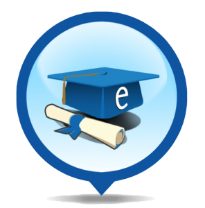 إعدادات الحساب – التنبيهات
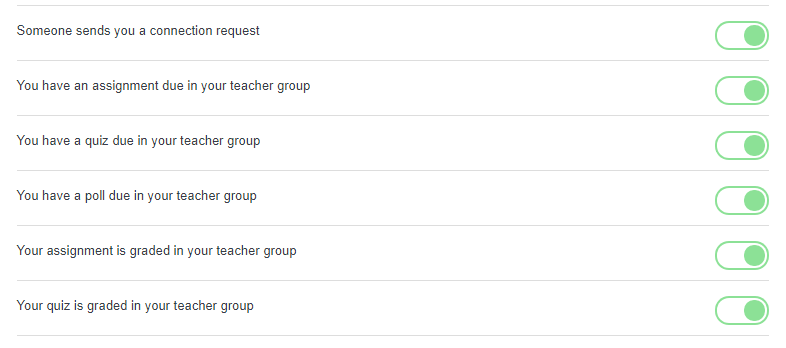 أبو الحسن
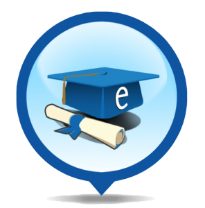 إعدادات الحساب – تغيير كلمة السر
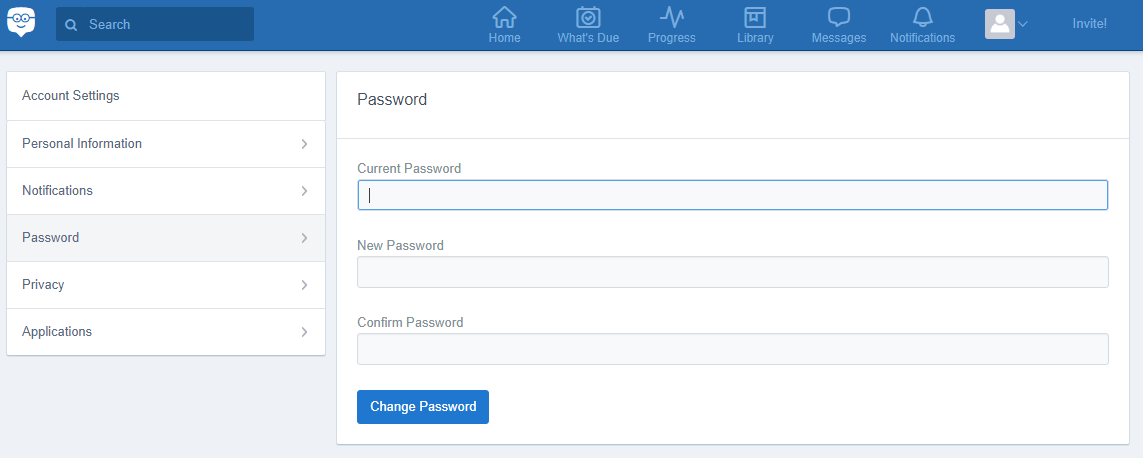 أبو الحسن
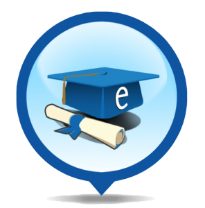 إعدادات الحساب – الخصوصية
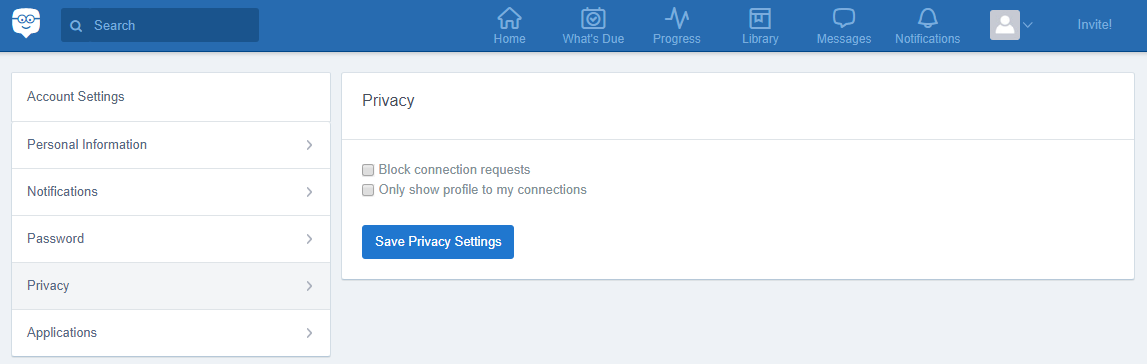 أبو الحسن
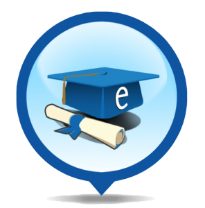 إعدادات الحساب – الخصوصية
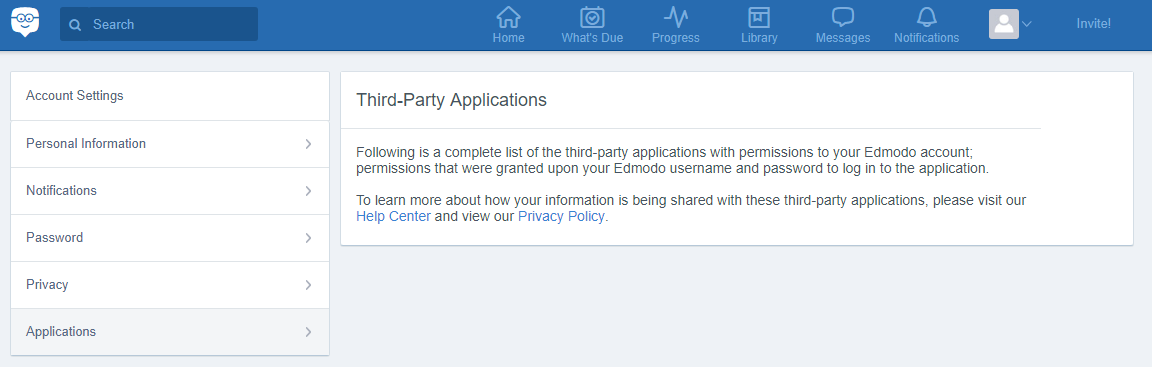 أبو الحسن
إعداد الفصل الافتراضي
إعدادات الحساب – تحديد الرابط
شارك هذا الكود السري طلابك الذين تود انضمامهم للفصل.
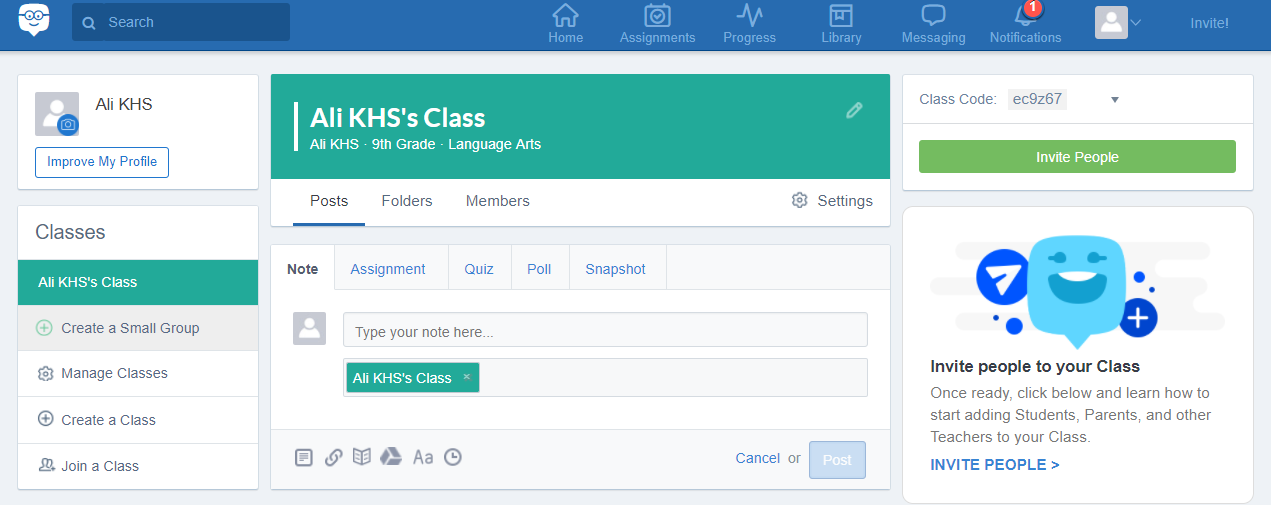 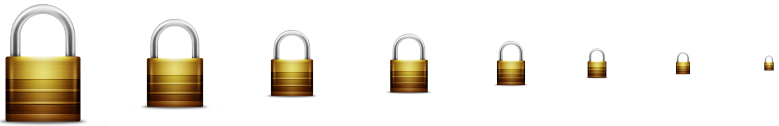 أبو الحسن
إعدادات الحساب – تحديد الرابط
كما بإمكانك مشاركة الرابط بدلا من الكود السري أو طباعة نشرة الانضمام لطلابك الذين تود انضمامهم للفصل.
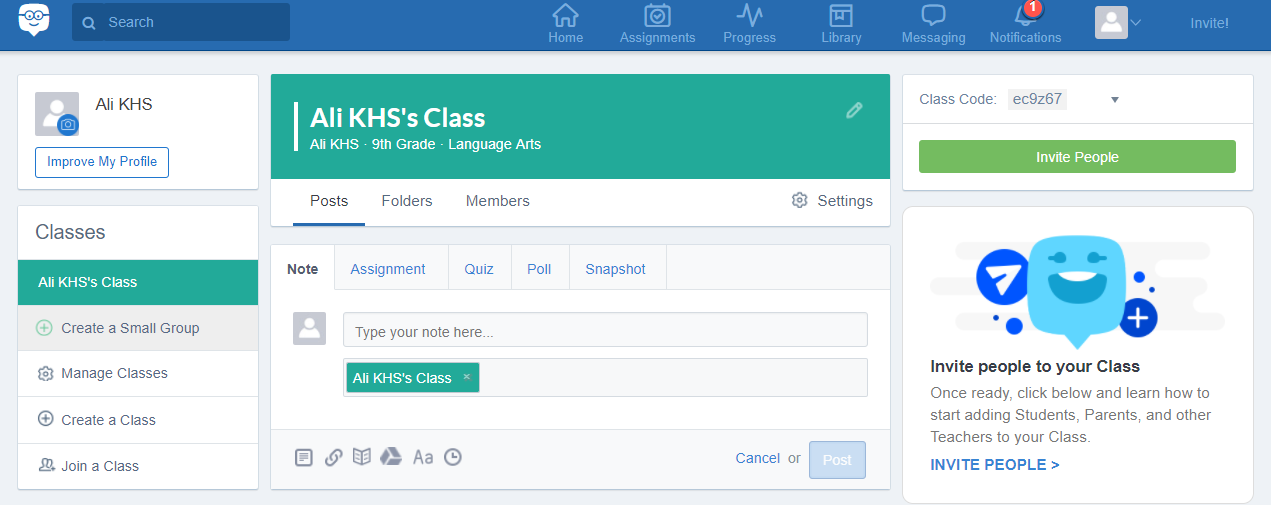 أبو الحسن
طرق دعوة الطلاب للانضمام للفصل الدراسي
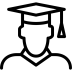 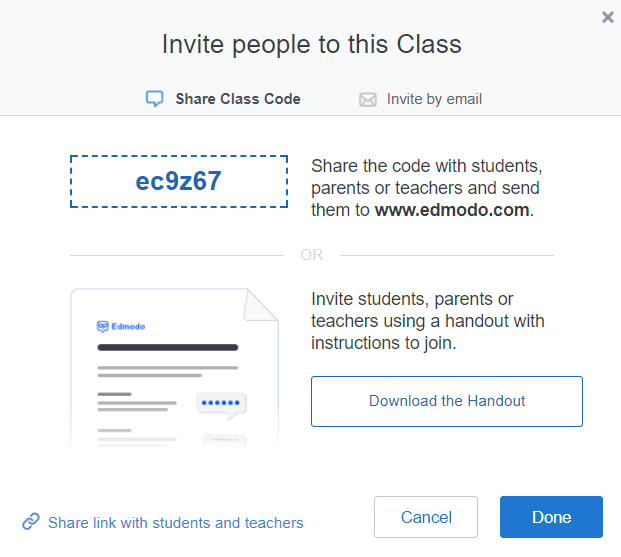 الانضمام باستخدام الكود
الانضمام باستخدام رابط، سيتم نسخ الرابط للحافظة
لطباعة نشرة
أبو الحسن
[Speaker Notes: https://edmo.do/j/w8gb4w]
انضمام الطلاب لفصل
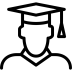 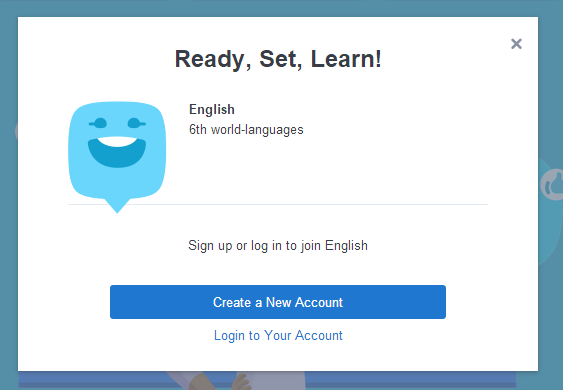 إنشاء حساب جديد
تسجيل الدخول لحساب موجود مسبقاً
أبو الحسن
[Speaker Notes: https://edmo.do/j/w8gb4w]
إنشاء فصل افتراضي جديد
1
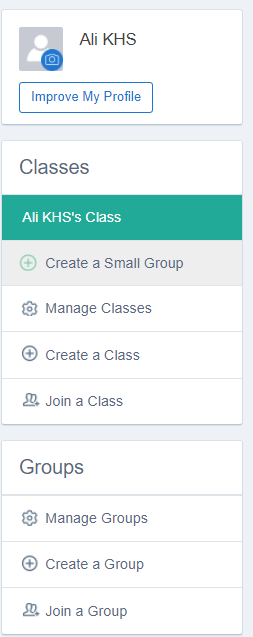 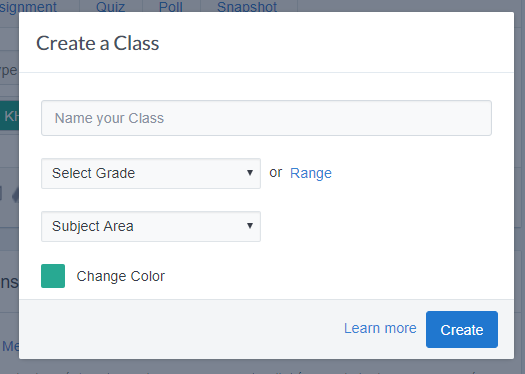 اكتب اسم الفصل
1
حدد السنة الدراسية
2
حدد المادة الدراسية
3
اضغط لإنشاء الفصل
4
أبو الحسن
التسجيل بحساب طالب
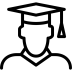 انضمام الطلاب لفصل
1
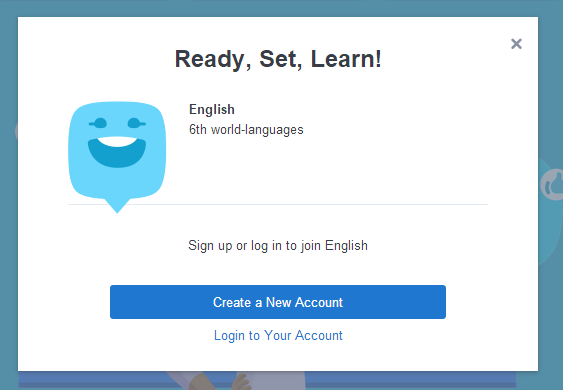 مثال لانضمام الطالب باستخدام الرابط
إنشاء حساب جديد
تسجيل الدخول لحساب موجود مسبقاً
أبو الحسن
[Speaker Notes: https://edmo.do/j/w8gb4w]
انضمام الطلاب لفصل
2
الخطوة الثانية لتسجيل الطالب
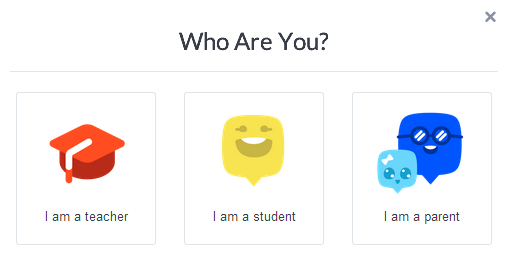 تسجيل الوالدين
تسجيل المعلم
تسجيل الطالب
أبو الحسن
[Speaker Notes: https://edmo.do/j/w8gb4w]
انضمام الطلاب لفصل
3
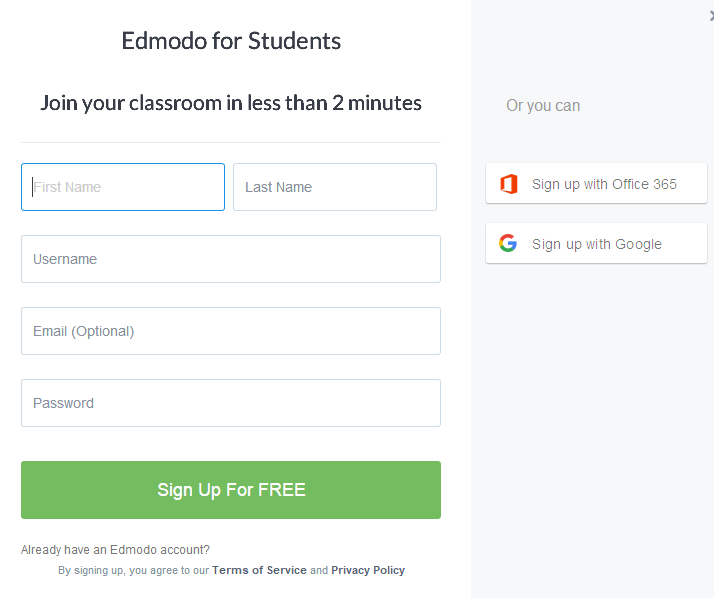 التسجيل السريع بهوية مايكروسوفت
الاسم الأول
الاسم الأخير
اسم المستخدم
التسجيل السريع بهوية قوقل
الإيميل للطلاب اختياري
كلمة السر
اضغط لإكمال التسجيل
أبو الحسن
[Speaker Notes: https://edmo.do/j/w8gb4w]
انضمام الطلاب لفصل
4
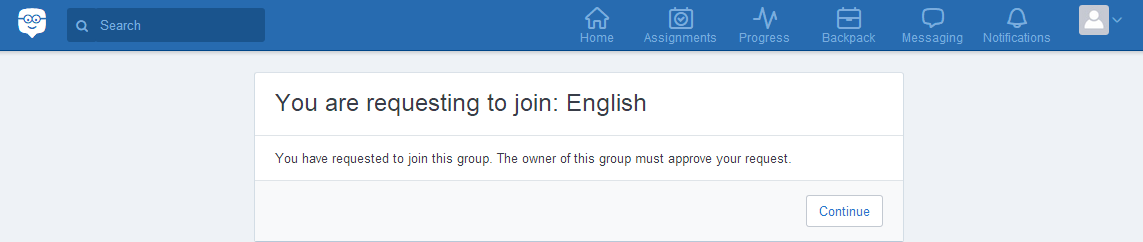 اضغط لإكمال عملية التسجيل
معلومات طلب الانضمام
أبو الحسن
[Speaker Notes: https://edmo.do/j/w8gb4w]
انضمام الطلاب لفصل
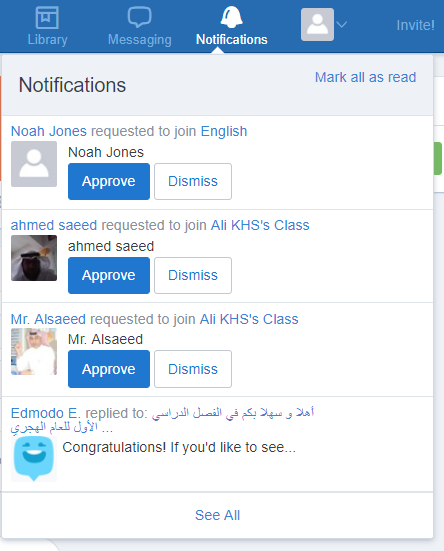 في قسم التنبيهات يمكن للمعلم أن يوافق أو يرفض طلبات الانضمام للفصل
أبو الحسن
[Speaker Notes: https://edmo.do/j/w8gb4w]
انضمام الطلاب لفصل
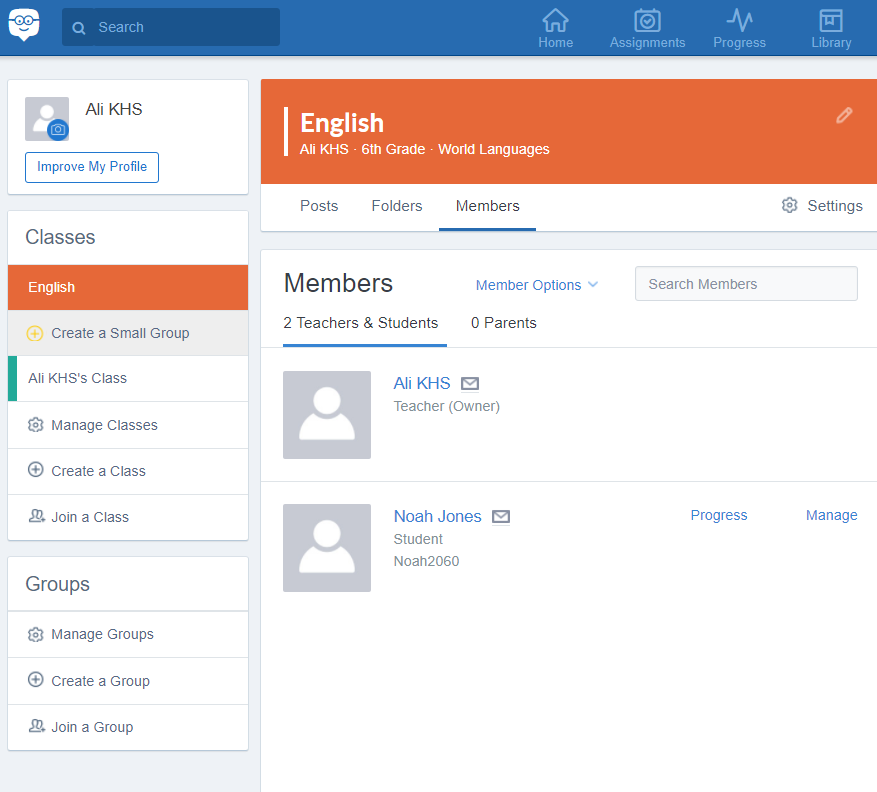 من تبويبة الأعضاء (members) يمكنك مشاهدة من انضم للفصل من الطلاب
أبو الحسن
انضمام الطلاب لفصل
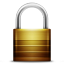 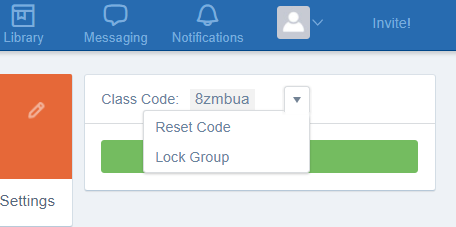 لتغيير الرمز السريّ اضغط على السهم و اختر reset
لتعطيل و إيقاف الرمز السري للمجموعة اضغط على Lock Group (افتراضياً يتم إيقاف الكود بعد 14 يوماً)
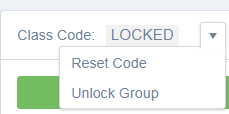 يمكنك إعادة تفعيل الرمز السري للمجموعة اضغط على Unlock Group
أبو الحسن
[Speaker Notes: 4znm32]
انضمام الطلاب لفصل
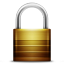 لا يزال بإمكان الطلاب الانضمام للمجموعة باستخدام الرمز السري الذي تم إقفاله أو تعطيله و لكن ستحتاج عضويتهم إلى قبول المعلم بدلاً من كونها تلقائية قبل الإقفال.
Note: Students can still use locked group codes to join a group, but they will not be joined to the group automatically.  The group owner will have to approve their join group request before they are added to the group.
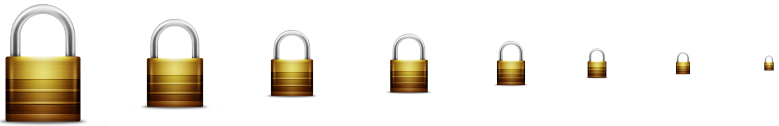 أبو الحسن
[Speaker Notes: 4znm32]
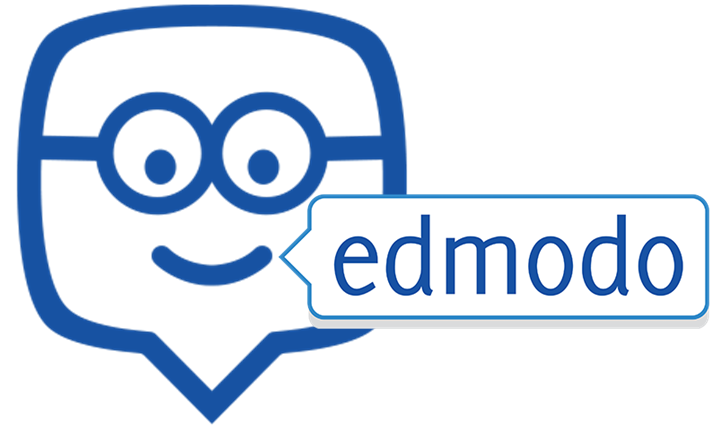 جرب الآن الانضمام كطالب
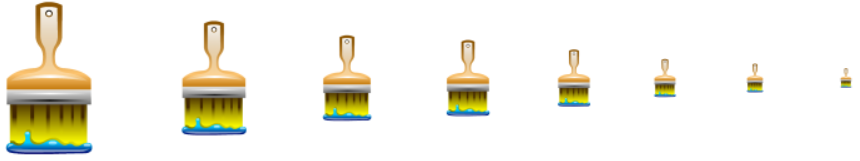 أبو الحسن
التسجيل بحساب ولي الأمر
التسجيل بحساب الوالدين
1
يمكن لأي طالب دعوة والديه للتسجيل من حسابه بإرسال دعوة لهم بالبريد الإلكتروني
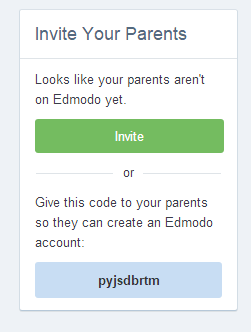 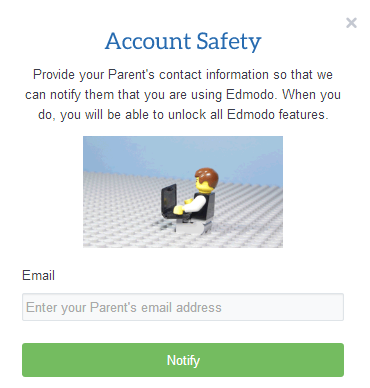 أبو الحسن
كما لا يمكنهما التسجيل باستخدام الكود
[Speaker Notes: Jwkj72
Pass: 050592…]
التسجيل بحساب الوالدين
2
تم بنجاح دعوة الوالدين للتسجيل من حساب الطالب بإرسال دعوة لهم بالبريد الإلكتروني
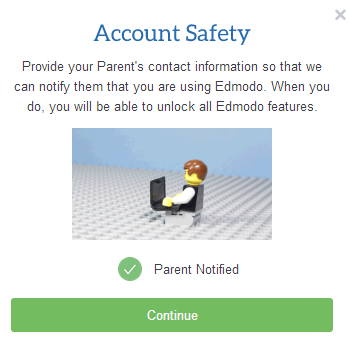 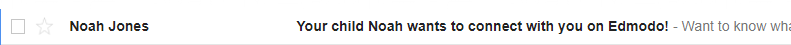 أبو الحسن
وصل الإيميل للوالدين
[Speaker Notes: Jwkj72
Pass: 050592…]
التسجيل بحساب الوالدين
3
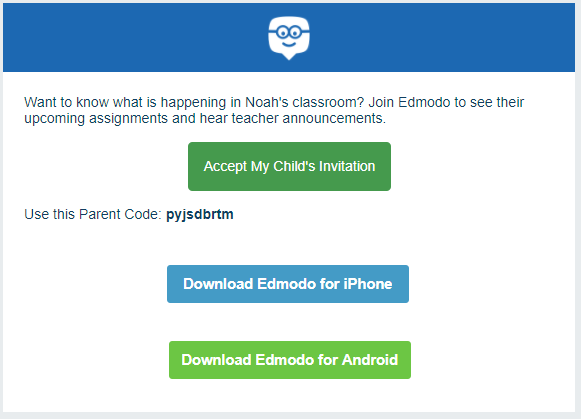 قبول الدعوة و الانضمام
تتضمن الرسالة الكود السري للانضمام كولي أمر
تحميل تطبيق إدمودو للآيفون
تحميل تطبيق إدمودو لأندرويد
أبو الحسن
[Speaker Notes: Jwkj72
Pass: 050592…]
التسجيل بحساب الوالدين
4
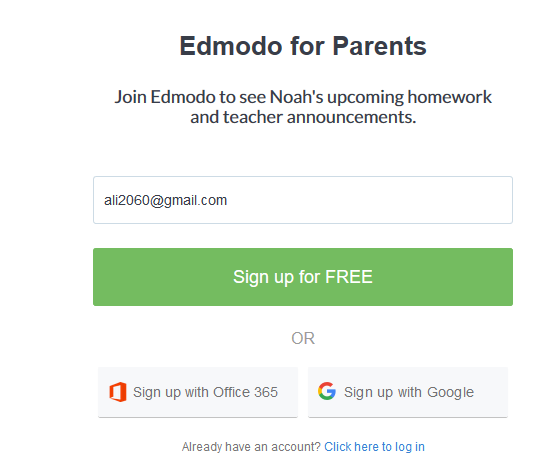 إيميل ولي الأمر
التسجيل كجديد
التسجيل بهوية قوقل
التسجيل بهوية مايكروسوفت
أبو الحسن
[Speaker Notes: Jwkj72
Pass: 050592…]
التسجيل بحساب الوالدين
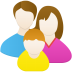 يستطيع الوالدان مشاهدة التالي
الرسائل المباشرة المتبادلة بين المعلم و الطالب
الرسائل المباشرة الموجهة لأولياء الأمور
المهام و الواجبات التي أنجزها الطالب خلال أسبوعين
تنبيهات المهام و الواجبات التي لم تنجز.
الدرجات
الأحداث و المناسبات القادمة
أبو الحسن
[Speaker Notes: Jwkj72
Pass: 050592…]
التسجيل بحساب الوالدين
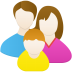 يستطيع الوالدان مشاهدة التالي
الدرجات
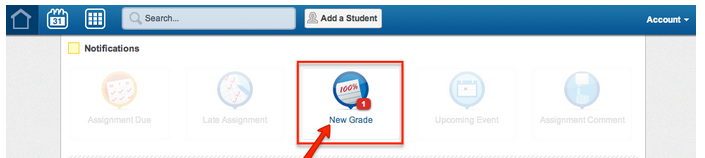 أبو الحسن
[Speaker Notes: Jwkj72
Pass: 050592…]
التسجيل بحساب الوالدين
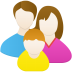 يستطيع الوالدان مشاهدة التالي
الأحداث و المناسبات القادمة
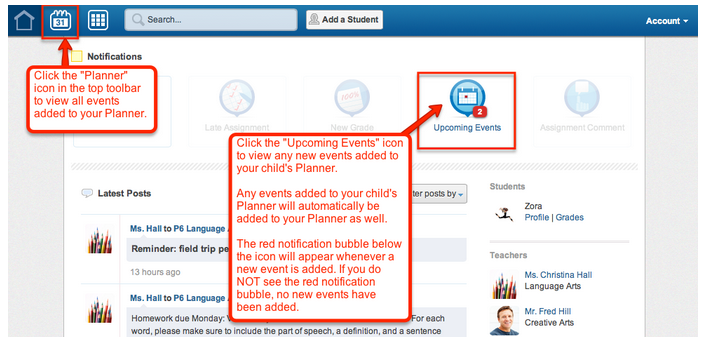 أبو الحسن
[Speaker Notes: Jwkj72
Pass: 050592…]
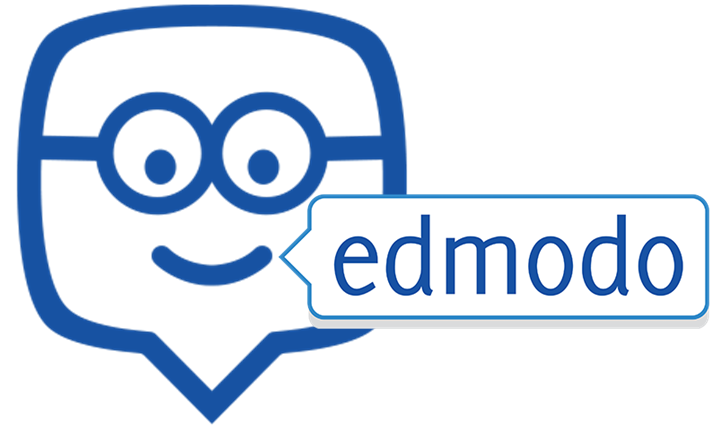 جرب الآن الانضمام كولي أمر
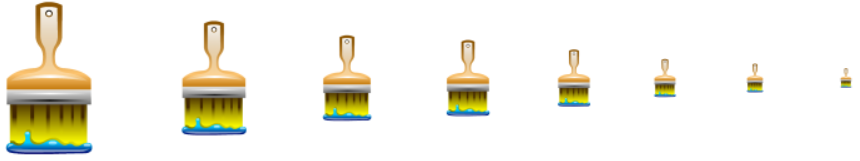 أبو الحسن
عمل مجموعات للتدريب
أبو الحسن
عمل مجموعات للتدريب
عمل مجموعات للتدريب
1
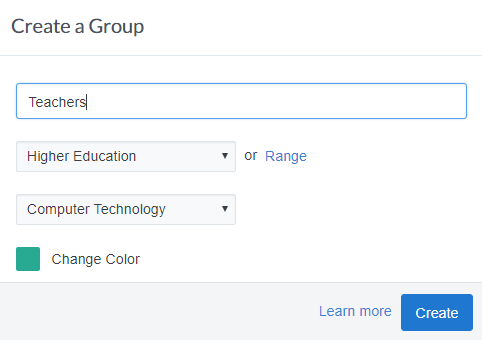 اكتب اسم المجموعة
1
حدد
2
حدد
3
حدد
4
اضغط لإنشاء الفصل
5
أبو الحسن
عمل مجموعات للتدريب
1
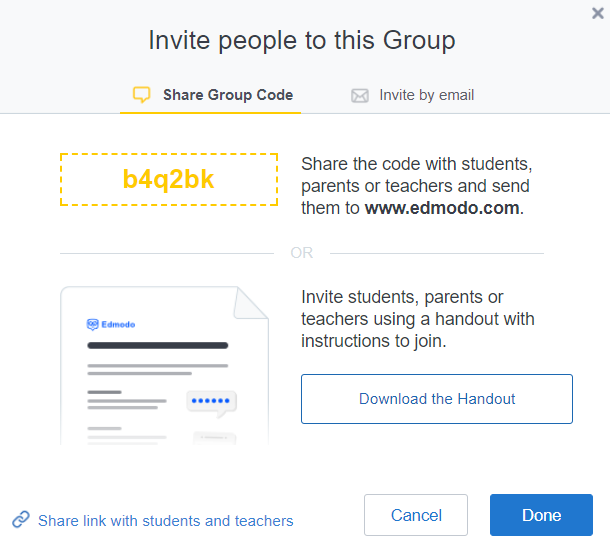 يكون الانضمام للمجموعة بنفس طريقة الانضمام للفصول
أبو الحسن
عمل مجموعات للتدريب
1
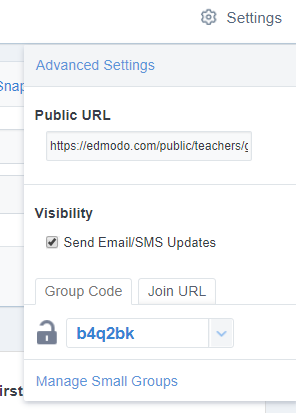 من تبويبة إعداد المجموعة يمكنك نسخ رابط المجموعة.
كما يمكن نسخ الكود الخاص بالانضمام للمجموعة. و تعطيل الكود
أبو الحسن
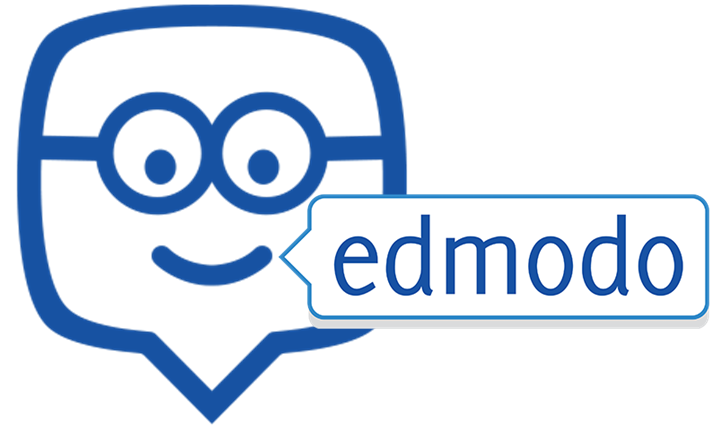 جرب الآن الانضمام لمجموعة عمل
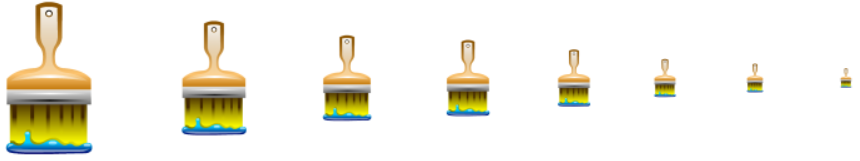 أبو الحسن
إرسال الملاحظات و التنبيهات
إرسال الملاحظات و التنبيهات
3
التنبيهات: رسائل قصيرة موجهة للطلاب أو المعلمين تتكون كحد أقصى من 140 حرفاً فقط.
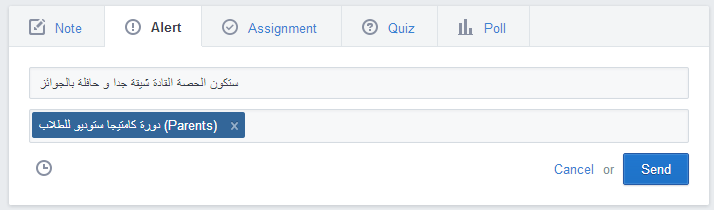 اكتب هنا
حدد المجموعة
التنبيه يظهر لطلاب المجموعة
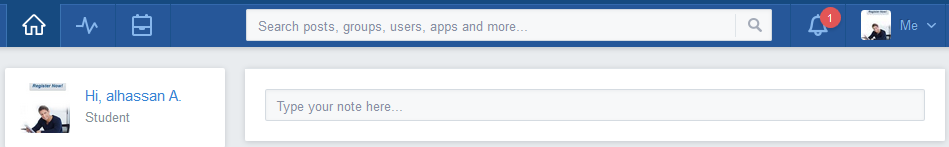 أبو الحسن
[Speaker Notes: 4znm32]
إرسال الملاحظات و التنبيهات
1
لإرسال أسئلة
لإضافة تصويت
المهام و الواجبات
لإرسال ملاحظات
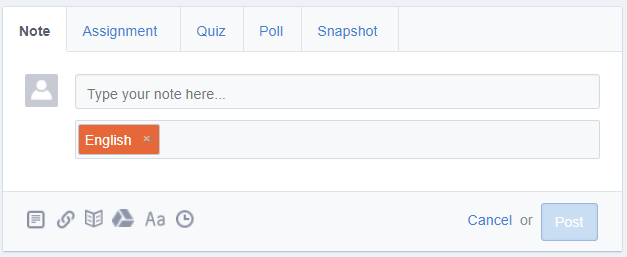 الفصل أو المجموعة التي ستصلها الملاحظة / الرسالة
جدولة الإرسال
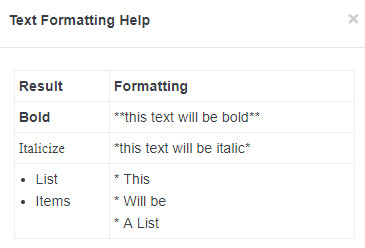 تنسيق الخط
أبو الحسن
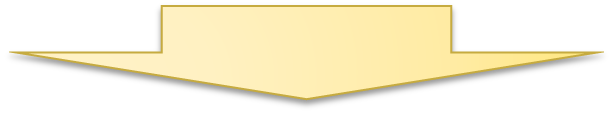 [Speaker Notes: 4znm32]
إرسال الملاحظات و التنبيهات
1
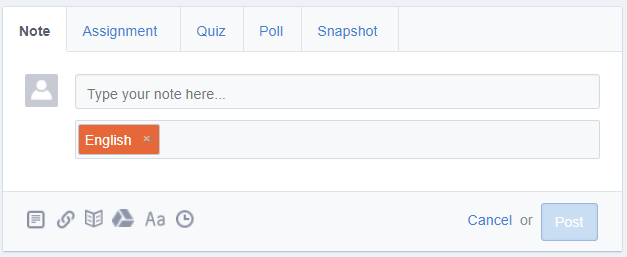 لإرفاق عنصر من جهازك.
لإرفاق رابط
لإرفاق عنصر من قوقل درايف
لإرفاق عنصر من مكتبتك
أبو الحسن
[Speaker Notes: 4znm32]
إرسال التنبيهات
4
يمكن إرسال التنبيهات إلى:
الطلاب.
المعلمين.
المجموعات (الفصول).
أولياء أمور الطلاب (اكتب كلمة Parents).
جميع مجموعات  (اكتب كلمة All Groups).
نفسك.
إلى الجميع (الطلاب و المعلمين ) و هذا لا يشمل أولياء أمور الطلاب، (اكتب كلمة everyone).
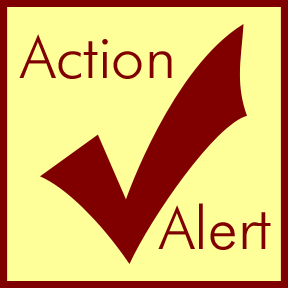 التنبيهات التي ترسل للطلاب تظهر أيضاً لأولياء أمورهم
أبو الحسن
[Speaker Notes: 4znm32]
إرسال التنبيهات
4
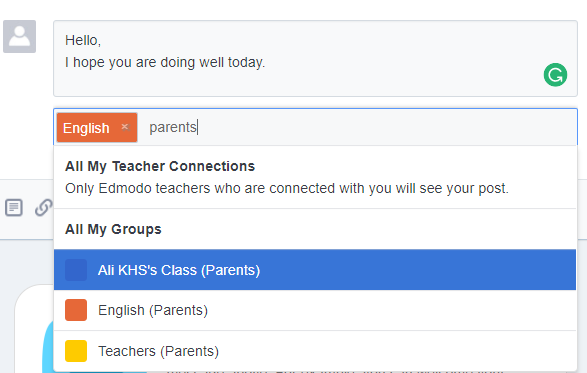 أبو الحسن
[Speaker Notes: 4znm32]
إرسال التنبيهات
5
مثال على التنبيهات
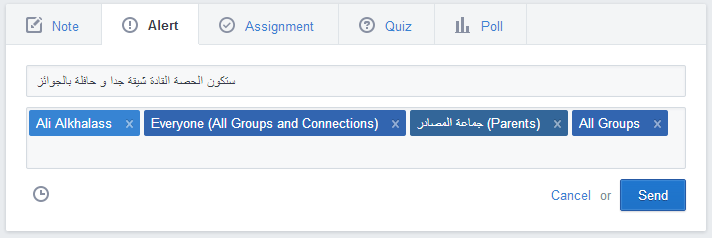 ملاحظة هامة: كل من تم إرسال التنبيه إليهم سيكون بمقدورهم مشاهدة الردود حتى لو كانت من مجموعات أخرى.
أبو الحسن
[Speaker Notes: 4znm32]
إرسال التنبيهات
6
هكذا ستبدو التنبيهات للطلاب
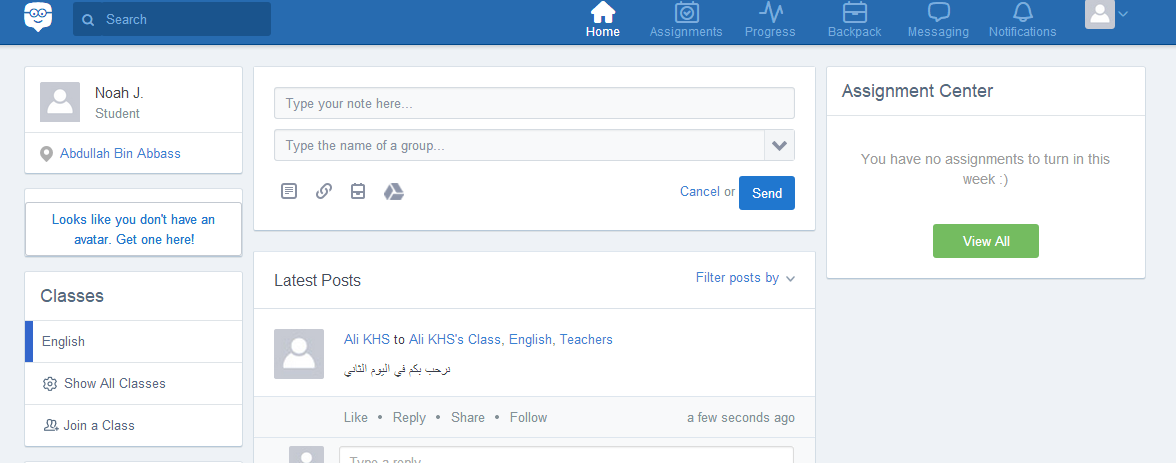 تتنوع الاستجابة للملاحظات و التنبيهات:
الإعجاب
الرد
المشاركة
المتابعة
أبو الحسن
[Speaker Notes: 4znm32]
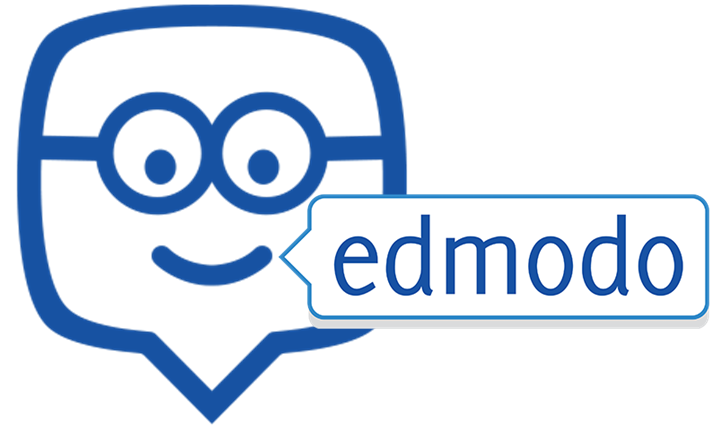 جرب الآن ... إرسال ملاحظات
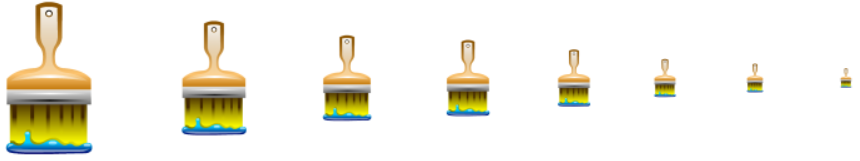 أبو الحسن
الاختبارات
الاختبارات
1
اذهب للتبويبة Quiz
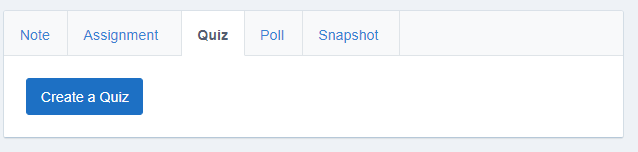 ابدأ تصميم الاختبار
أبو الحسن
[Speaker Notes: 4znm32]
الاختبارات
2
زر طباعة الاختبار
حدد اسم الاختبار
زر معاينة الاختبار
حدد زمن الاختبار
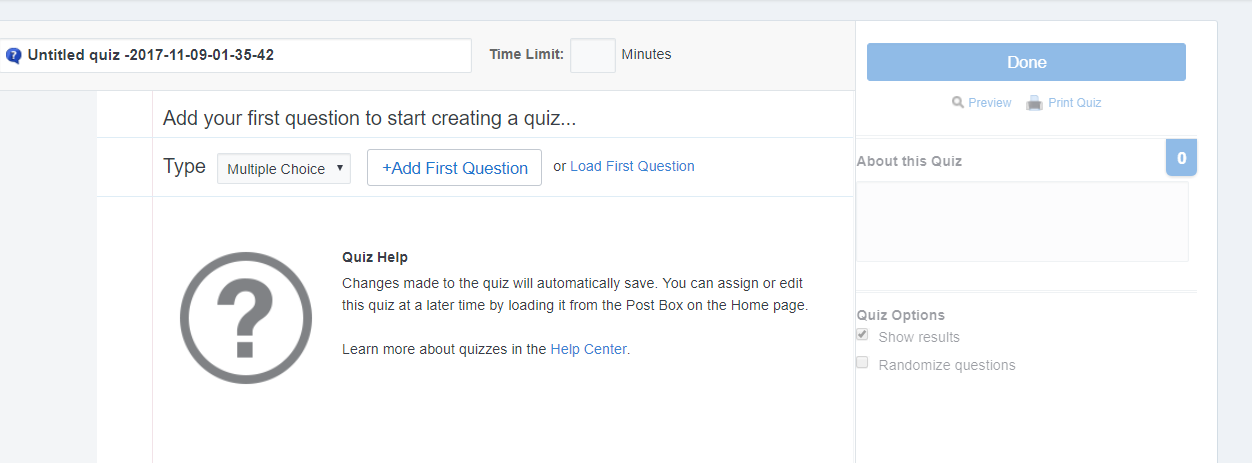 حدد نوع الاختبار
أو قم بتحميله إن كان جاهزا
أضف أول سؤال
حدد باقي خيارات الاختبار
ترتيب عشوائي للأسئلة
أبو الحسن
[Speaker Notes: 4znm32]
كتابة أسئلة الاختبارات
3
أعطِ اسماً للاختبار
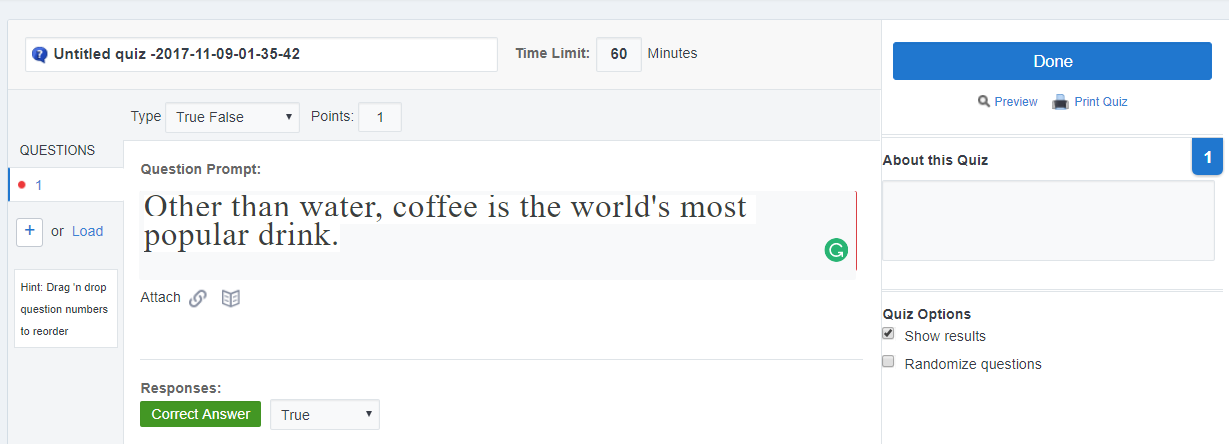 نوع السؤال
الوقت
الدرجة
اضغط لإضافة السؤال التالي
اكتب السؤال هنا
قسم المرفقات
حدد فيما لو كانت الإجابة صحيح أو خاطئة
أبو الحسن
[Speaker Notes: 4znm32]
الاختبارات
4
لاحظ أنه يجب أن ترسل Post الاختبار إلى فصل أو مجموعة حتى يظهر للأعضاء
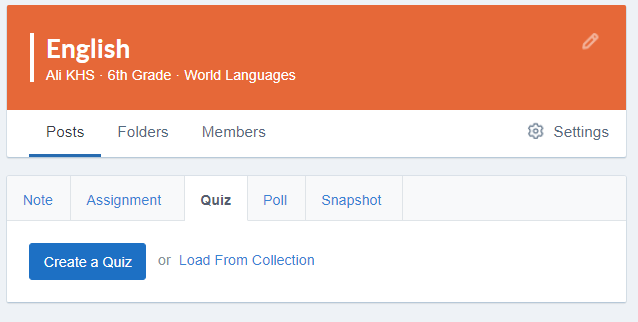 اختر الاختبار المعد مسبقا لإرساله للأعضاء
أبو الحسن
[Speaker Notes: 4znm32]
الاختبارات
5
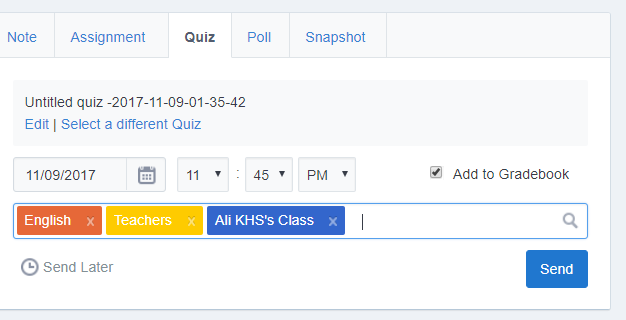 الوقت و التاريخ الذي يكون فيه الاختبار متاحا.
الفصول التي سترسل لها الاختبار
جدولة الإرسال لوقت آخر
أبو الحسن
[Speaker Notes: 4znm32]
الاختبارات
6
هكذا ستبدو تنبيهات الاختبارات للطلاب
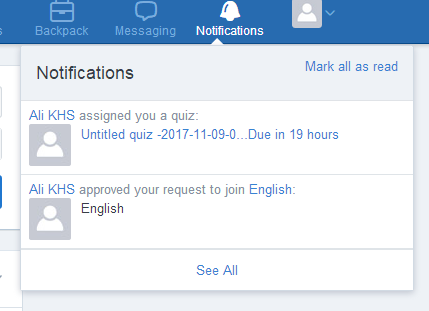 للبدء بالاختبار
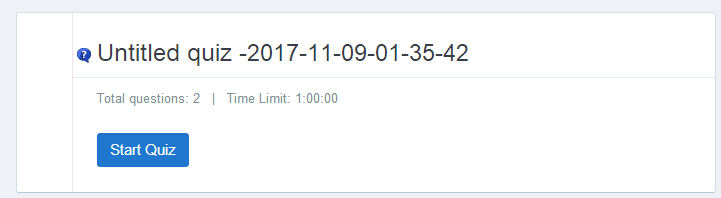 أبو الحسن
للبدء بالاختبار
[Speaker Notes: 4znm32]
الاختبارات
7
هكذا ستبدو الاختبارات للطلاب
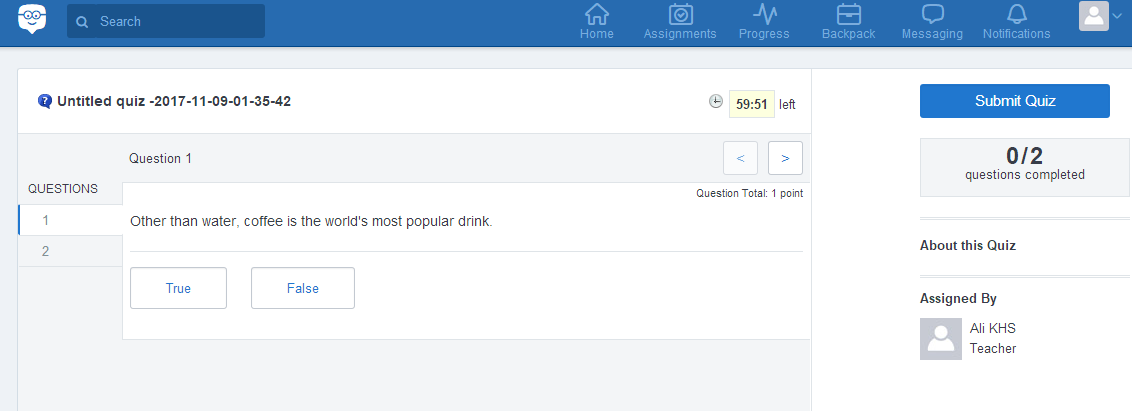 أبو الحسن
[Speaker Notes: 4znm32]
الاختبارات
8
هكذا ستبدو لوحة الانتهاء من الاختبارات للطلاب
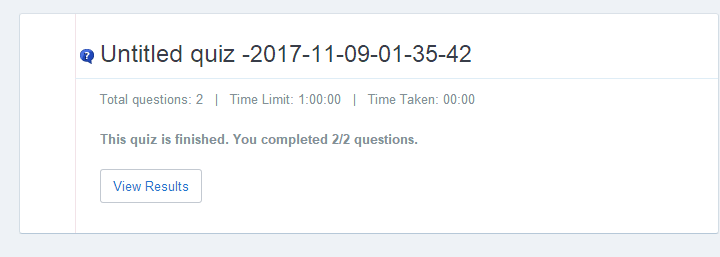 اضغط لمشاهدة نتيجة الاختبار
أبو الحسن
[Speaker Notes: 4znm32]
الاختبارات
9
هكذا سيبدو تقرير نتيجة الاختبارات للطلاب
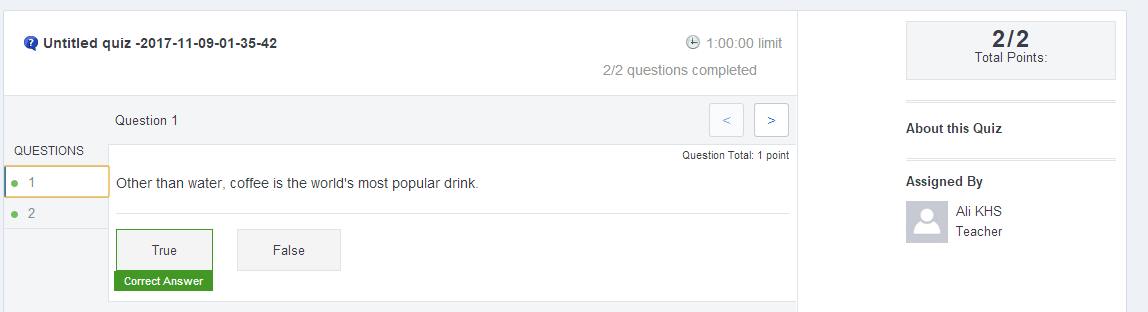 أبو الحسن
[Speaker Notes: 4znm32]
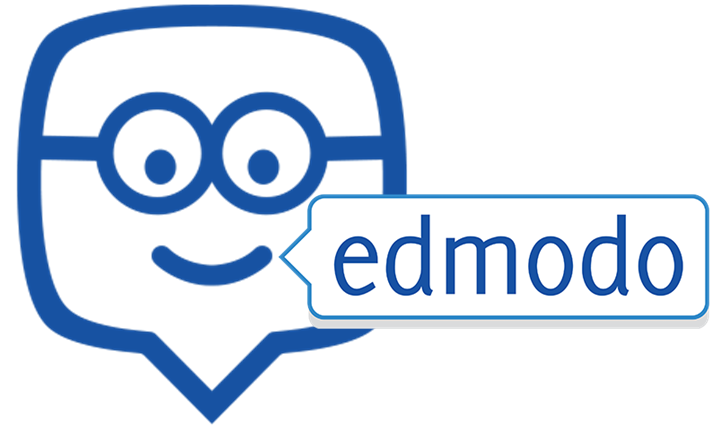 جرب الآن ... إنشاء 4 أنواع من الاختبارات
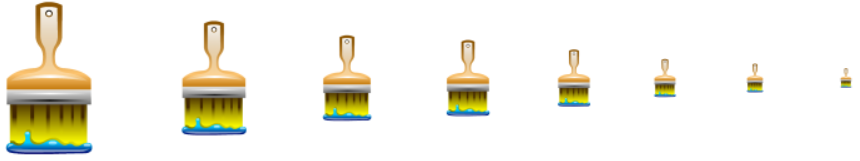 أبو الحسن
المهام و الواجبات
المهام و الواجبات
1
لإرسال أسئلة
لإرسال ملاحظات
لإرسال تنبيهات
المهام و الواجبات
التصويت
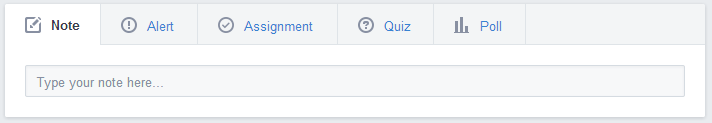 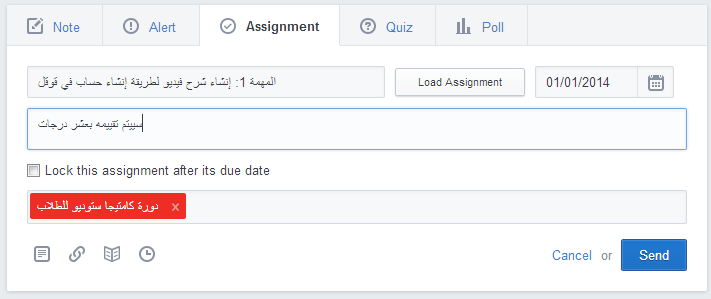 أبو الحسن
[Speaker Notes: 4znm32]
المهام و الواجبات
2
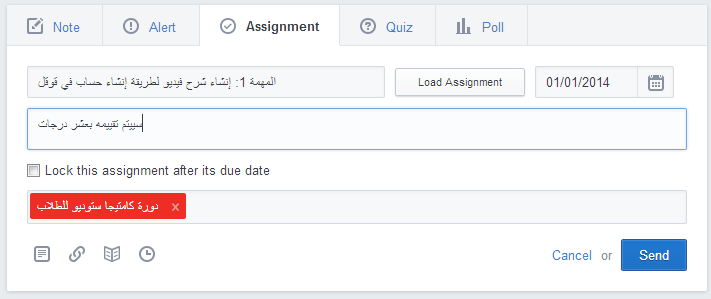 اكتب الملاحظات هنا
حدد المجموعة
إرفاق ملف
جدولة الإرسال
إرفاق رابط
إرفاق عنصر من المكتبة
اضغط للإرسال
أبو الحسن
[Speaker Notes: 4znm32]
حينما تواجهك مشكلة
أبو الحسن
حينما تواجهك مشكلة
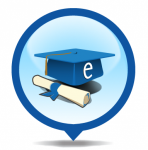 تأكد أنك في القسم الصحيح من إدمودو
تأكد من اتصالك بالإنترنت.
قم بتحديث الصفحة F5
جرب تغيير المتصفح.
جرب إعادة تشغيل الكمبيوتر.
أبو الحسن
جرب تصفح قسم المساعدة و الدعم Help
الملحق
80 دقيقة
الأول
تطبيقات
Office
0
أبو الحسن
[Speaker Notes: https://scorm.com/scorm-explained/]
حينما تواجهك مشكلة
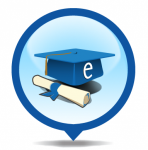 تأكد أنك في القسم الصحيح من إدمودو
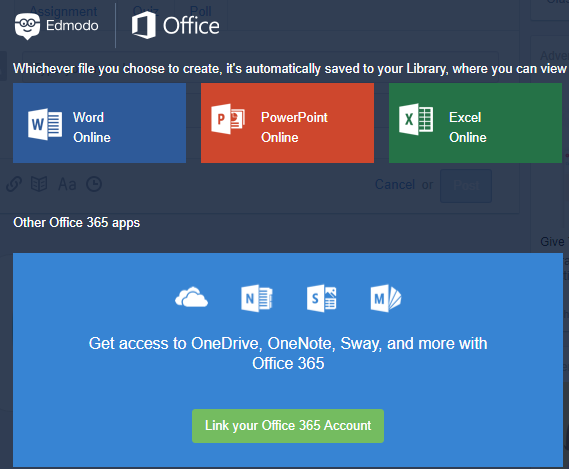 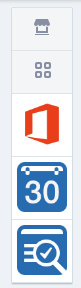 أبو الحسن
الملحق
الأول
80 دقيقة
برامج إدمودو للمعلمين
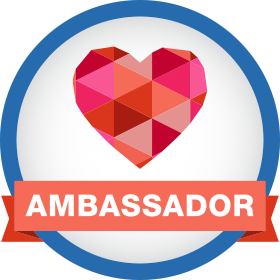 Ambassador
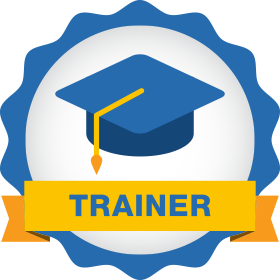 Trainer
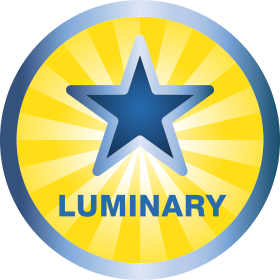 Luminary
أبو الحسن
[Speaker Notes: https://scorm.com/scorm-explained/]
برامج إدمودو للمعلمين
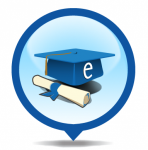 أبو الحسن
[Speaker Notes: https://www.edmodo.com/support]
الملحق
80 دقيقة
الأول
معايير التعليم الإلكتروني
SCORM
TINCAN
أبو الحسن
[Speaker Notes: https://scorm.com/scorm-explained/]